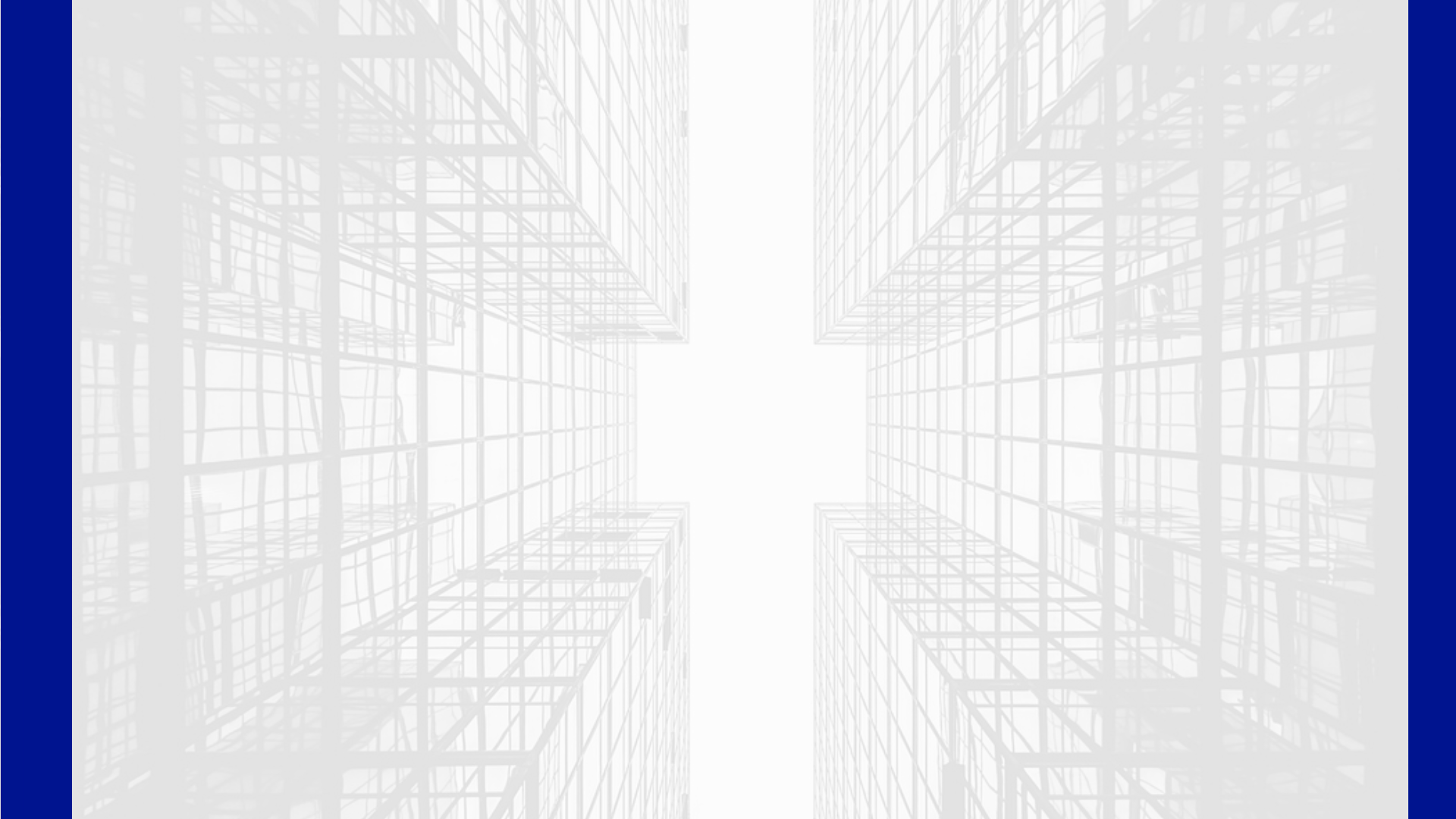 Proposed Income and Estate Tax Changes
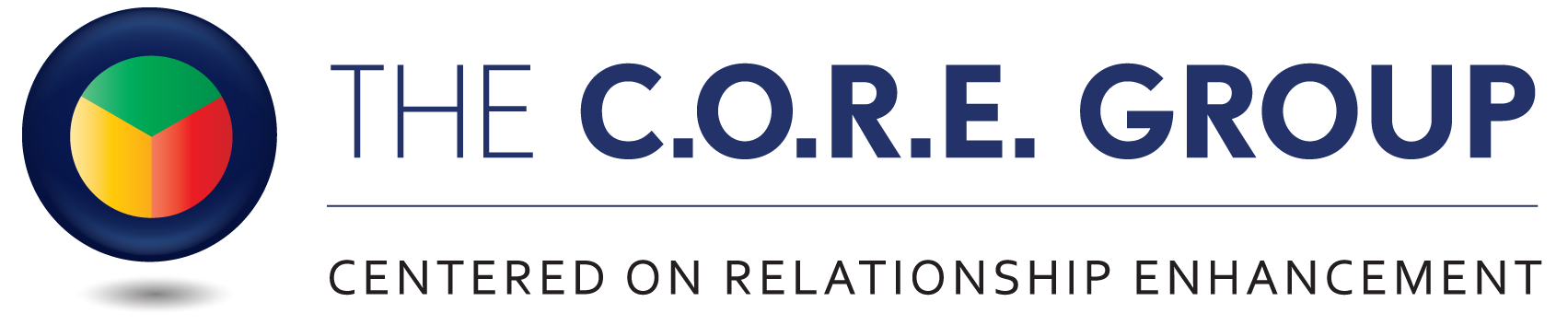 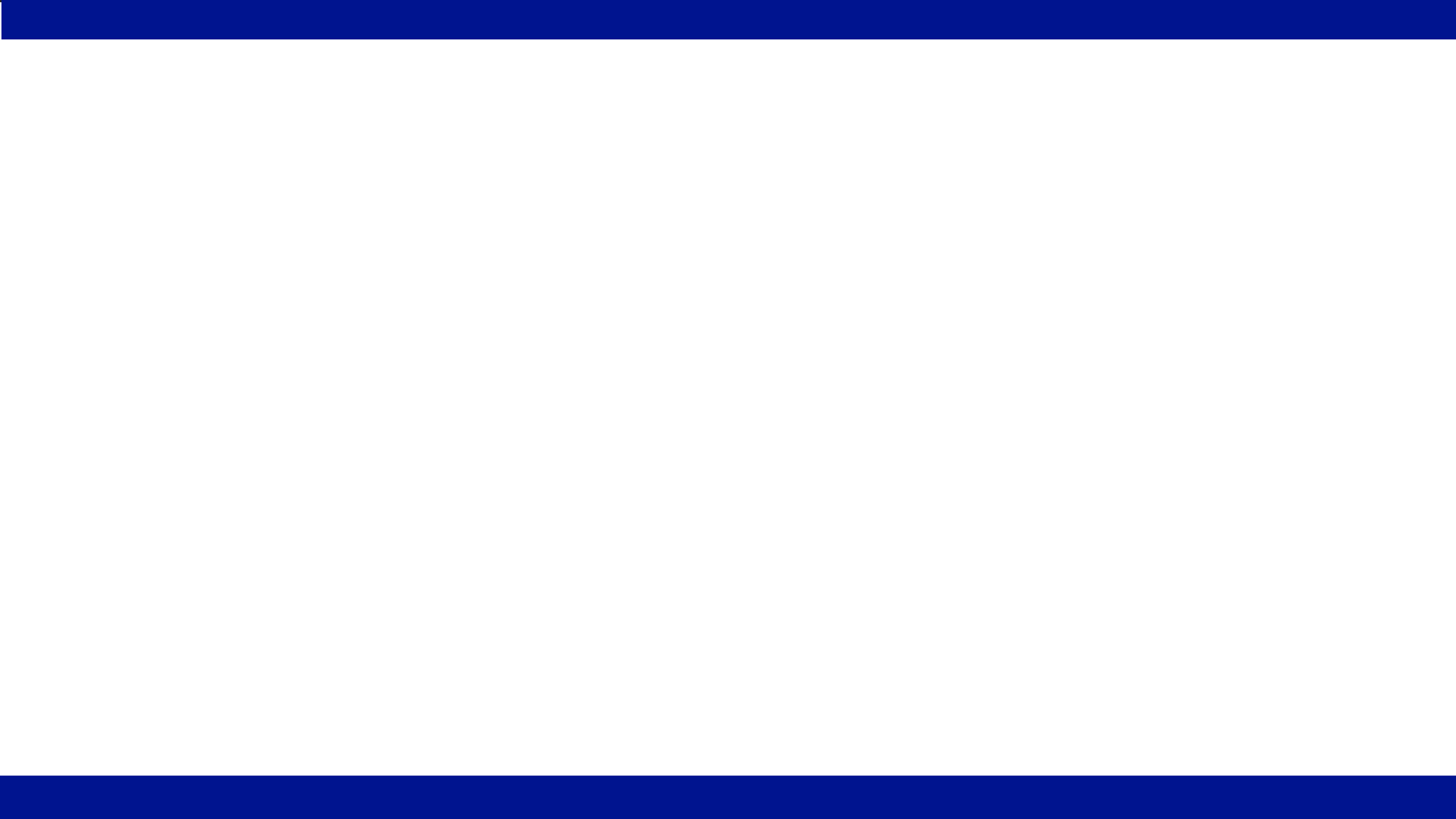 Increase top tax rate to 39.6% on AGI above $400,000

Increase Top Cap gains rate to 39.6% on AGI over $1MM 

Restore Pease limitation of itemized deduction on AGI over $400K

Itemized deduction capped for taxpayers higher then 28%

Eliminate wage cap on SSI tax on income over $400K 

Increase Corporate rate to 28%

Changes to IRC 199A 

Increase GILIT tax rates (global intangible low taxed income) 

State and Local Governments seek revenue to dig out of COVID hole 
	Higher rate – limit deductions – higher use fees – new taxes
Proposed Income Tax Changes
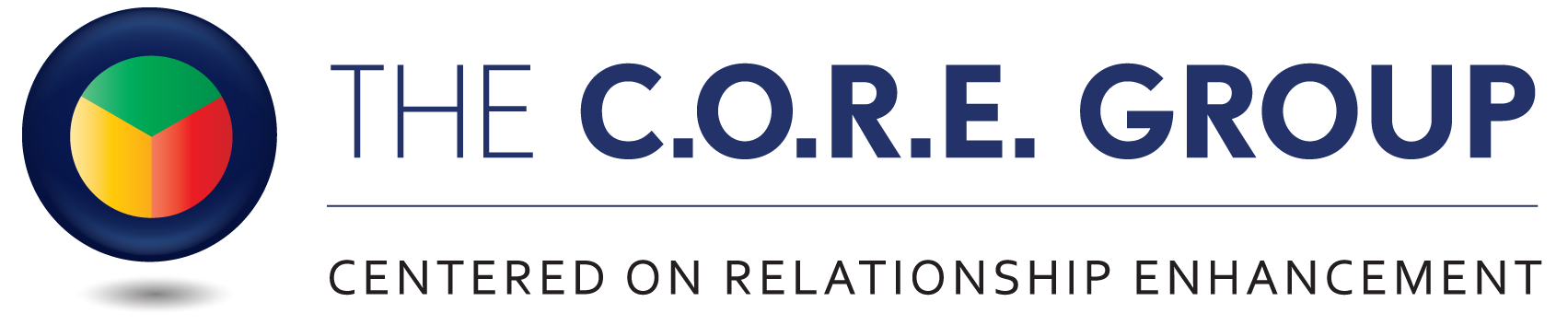 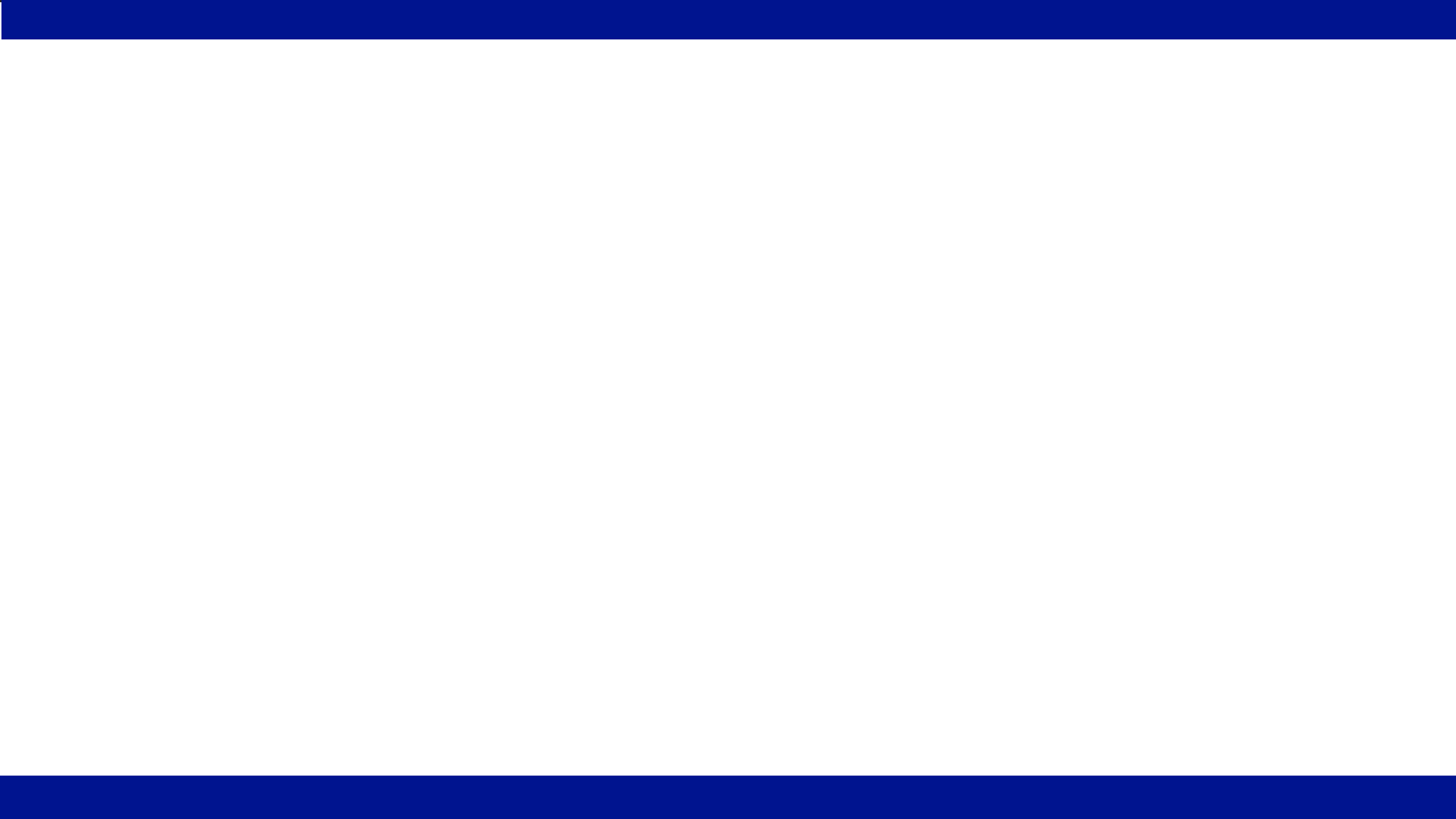 Decrease Estate tax exemption (3.5MM – 5MM) – increase rate 

Cap total annual gift Exclusion to $30,000 

Limit Lifetime Gift Exemption amount to $1,000,000 

Eliminate step up in basis at death 

Reduce GRAT use by reducing shorter terms 

Eliminate Intentionally Defective Grantor Trusts (IDGT) 

Limit Trust terms – no more dynasty trusts 

Cap or Eliminate valuation discounts 

17 states have some form of death tax – decoupling from Fed exemptions (WA, OR, NE,IA,MN,IL,KY,PA,VT, MA,ME,RI,CT,NJ,MD,HI, DC)
Proposed Estate & Gift Tax Changes
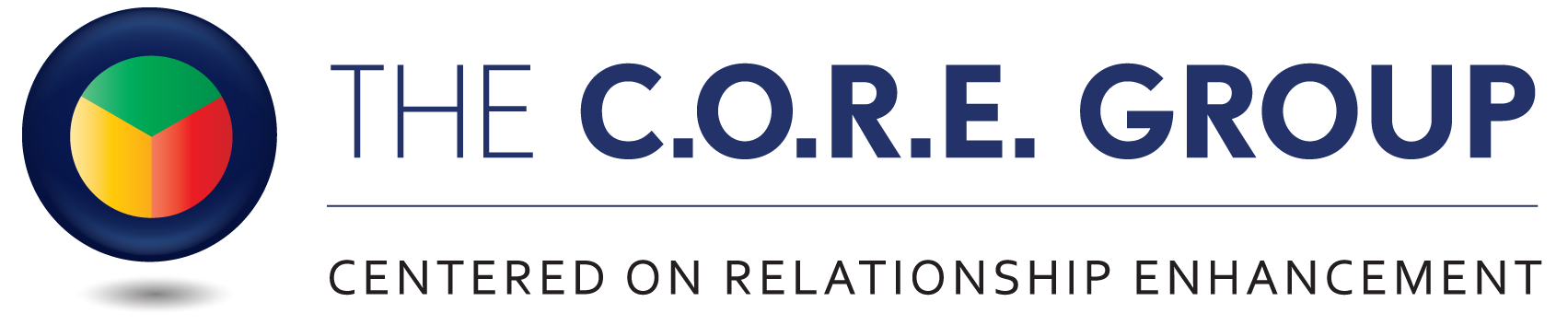 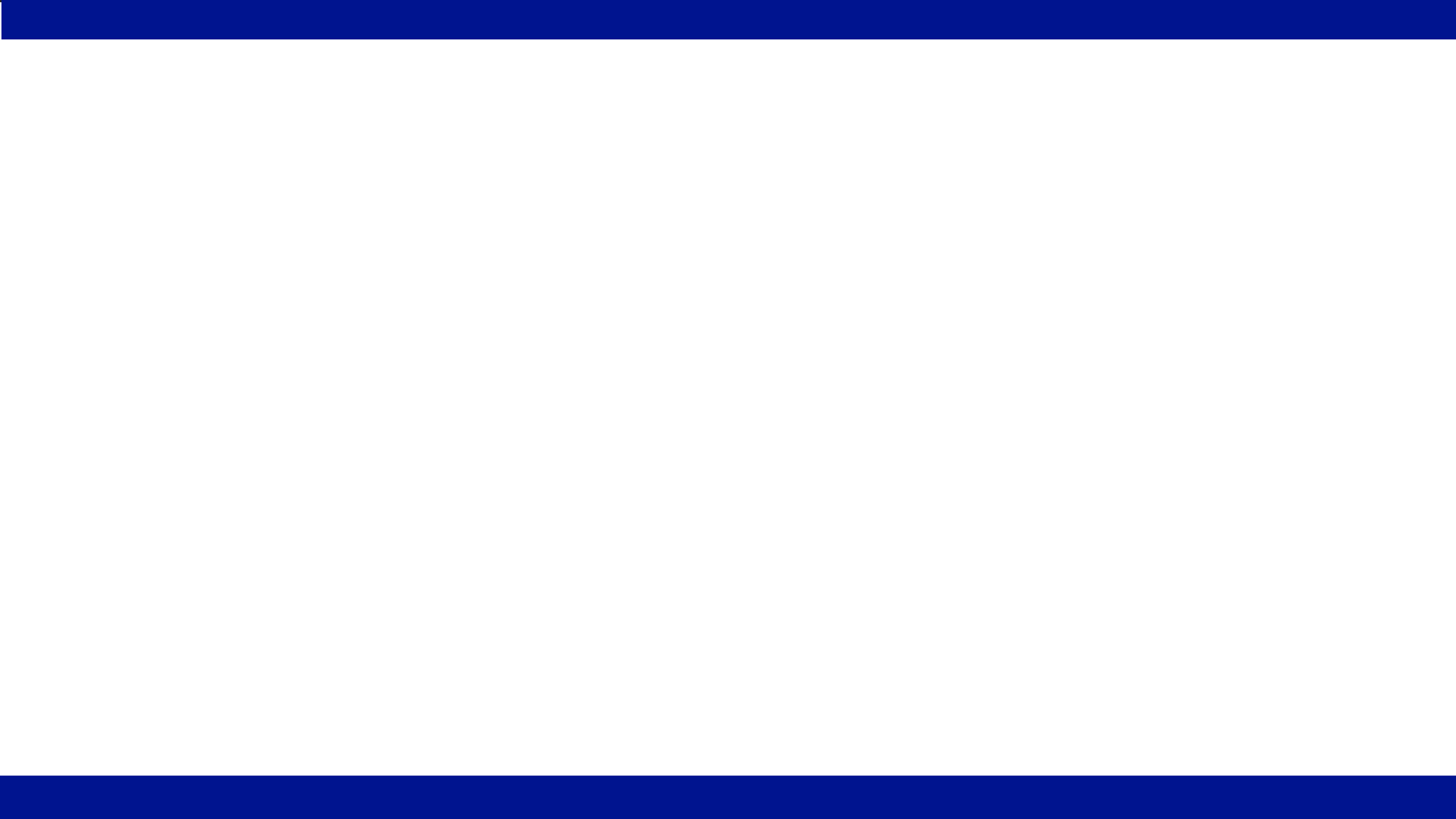 Eliminate step up in basis at death 

Most radical change in all of this 

Eliminate step up on assets in excess of $1,000,000

Possible Canadian model where at death – triggers a sale for tax purposes – no deferral 

Even with deferral – think of the logistics and tracking issues 

The number of people affected by death taxes will be Millions, not hundreds 
	Think about multi generational family farms and small 	businesses – wealth tied up in illiquid asses 
	Not sure how this helps the middle class rebuild.
Proposed Estate & Gift Tax Changes
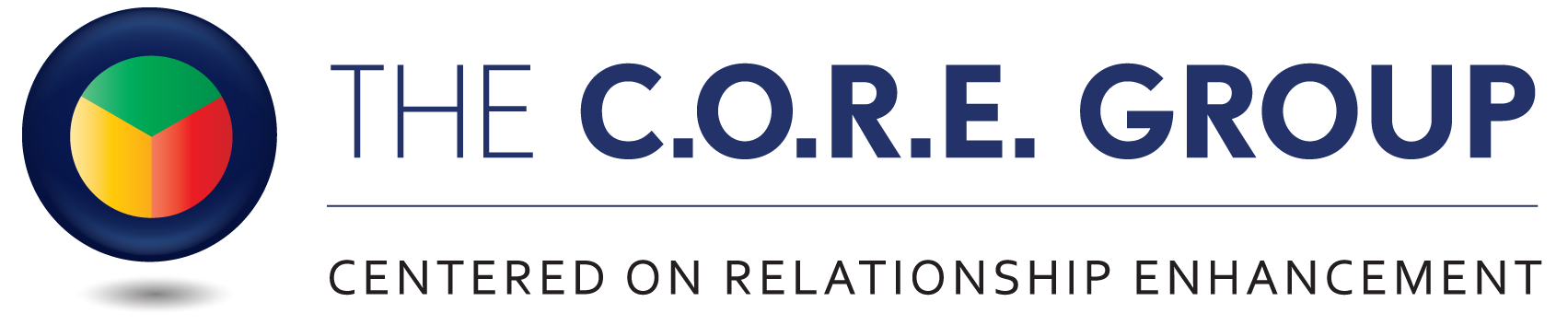 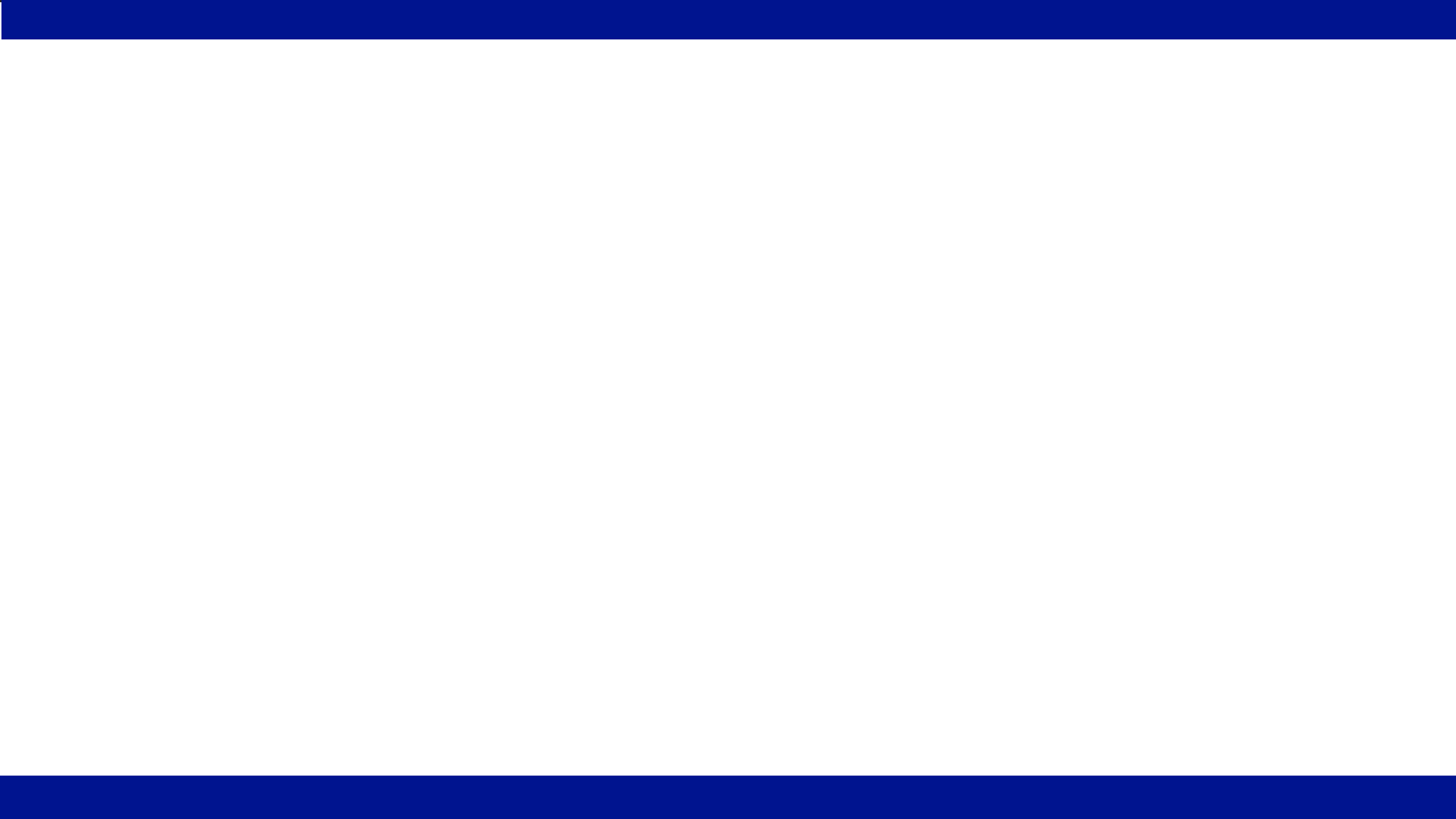 What are the odds?
As of April 30, 2021, the U.S. Treasury’s official figure for the debt of the federal government is $28.2 trillion—or more precisely—$28,174,714,484,167. 

This amounts to:

$85,332 for every person living in the U.S.

$219,342 for every household in the U.S.

134% of annual U.S. economic output.

7.7 times annual federal revenues.

69% more than the combined consumer debt of every household in the U.S.
CURRENT FISCAL SITUATION OF THE UNITED STATES
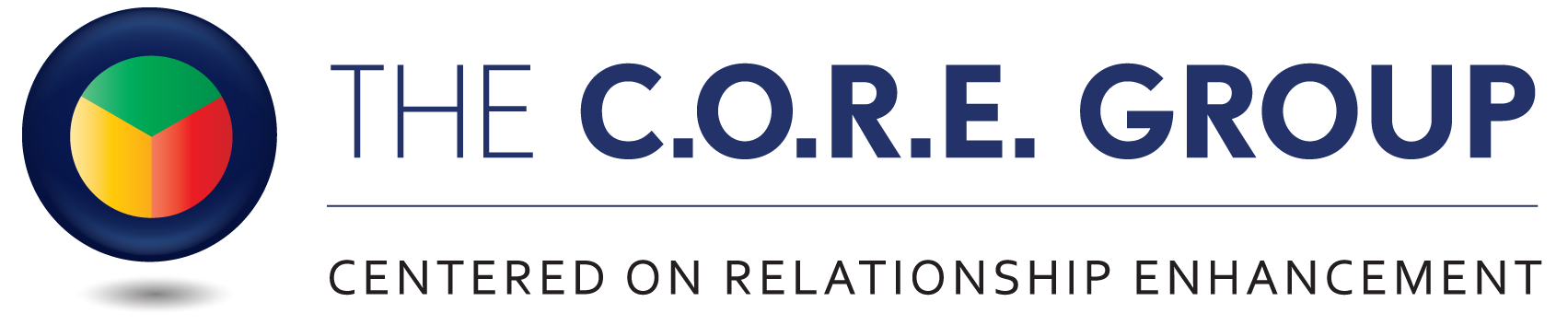 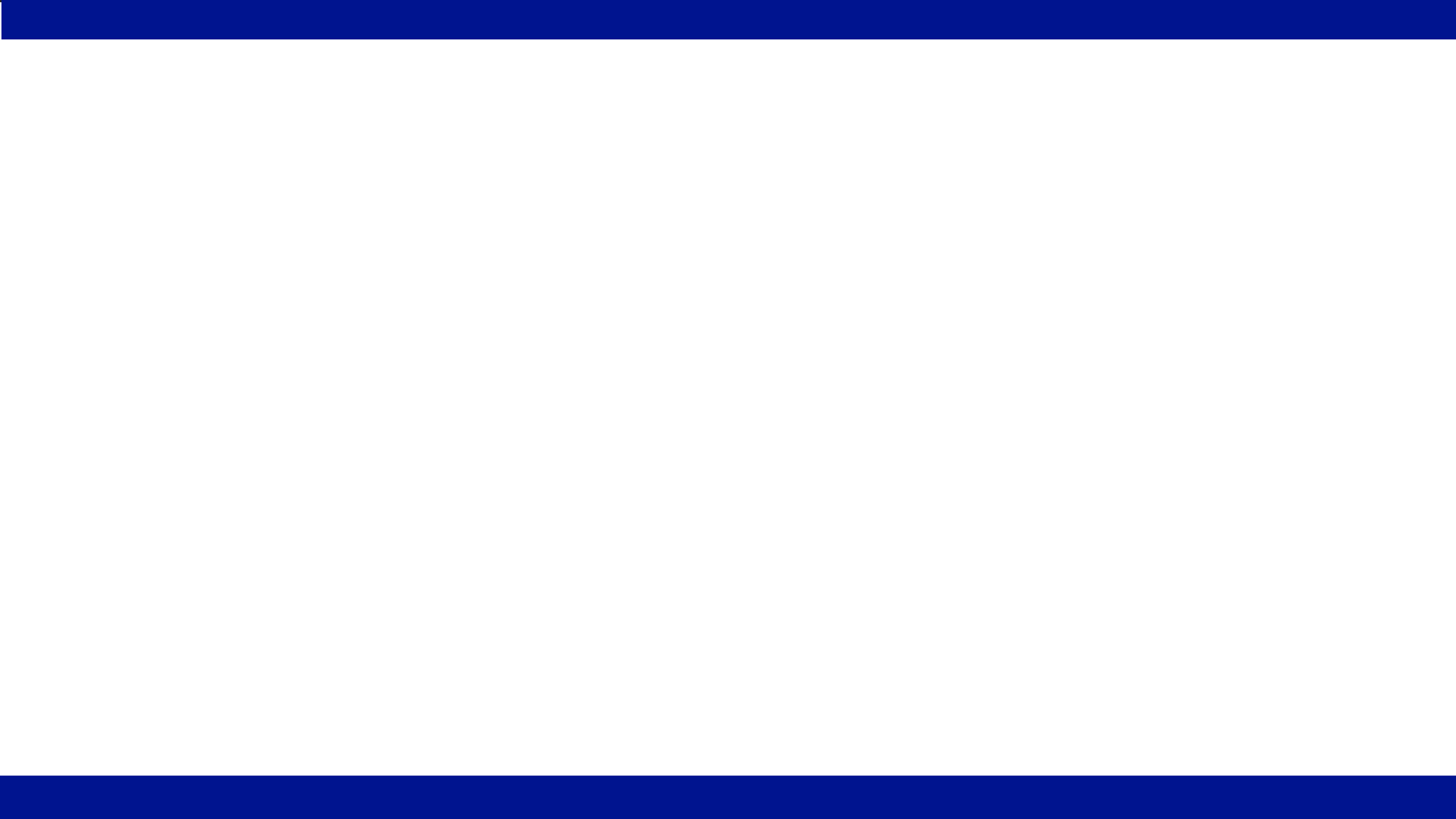 What are the odds?
$5.7 Trillion in COVID stimulus so far

$2.3 Trillion for American Jobs Plan (Infrastructure Bill) 

$1.8 Trillion for American Families Plan 

Biden Admin says last two will be revenue Neutral – only one way that happens – I mean short of just out right delusions 


Oh Yeah - It is estimated that over the next 75 years the unfunded liability for Social Security exceeds $14 trillion and Medicare/Medicaid $36.8 Trillion dollars
CURRENT FISCAL SITUATION OF THE UNITED STATES
A matter of when – not if??
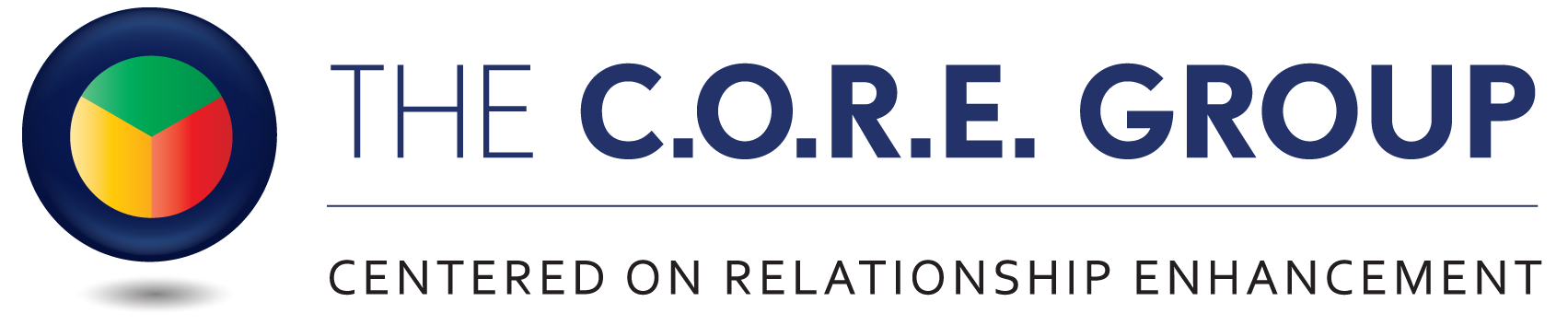 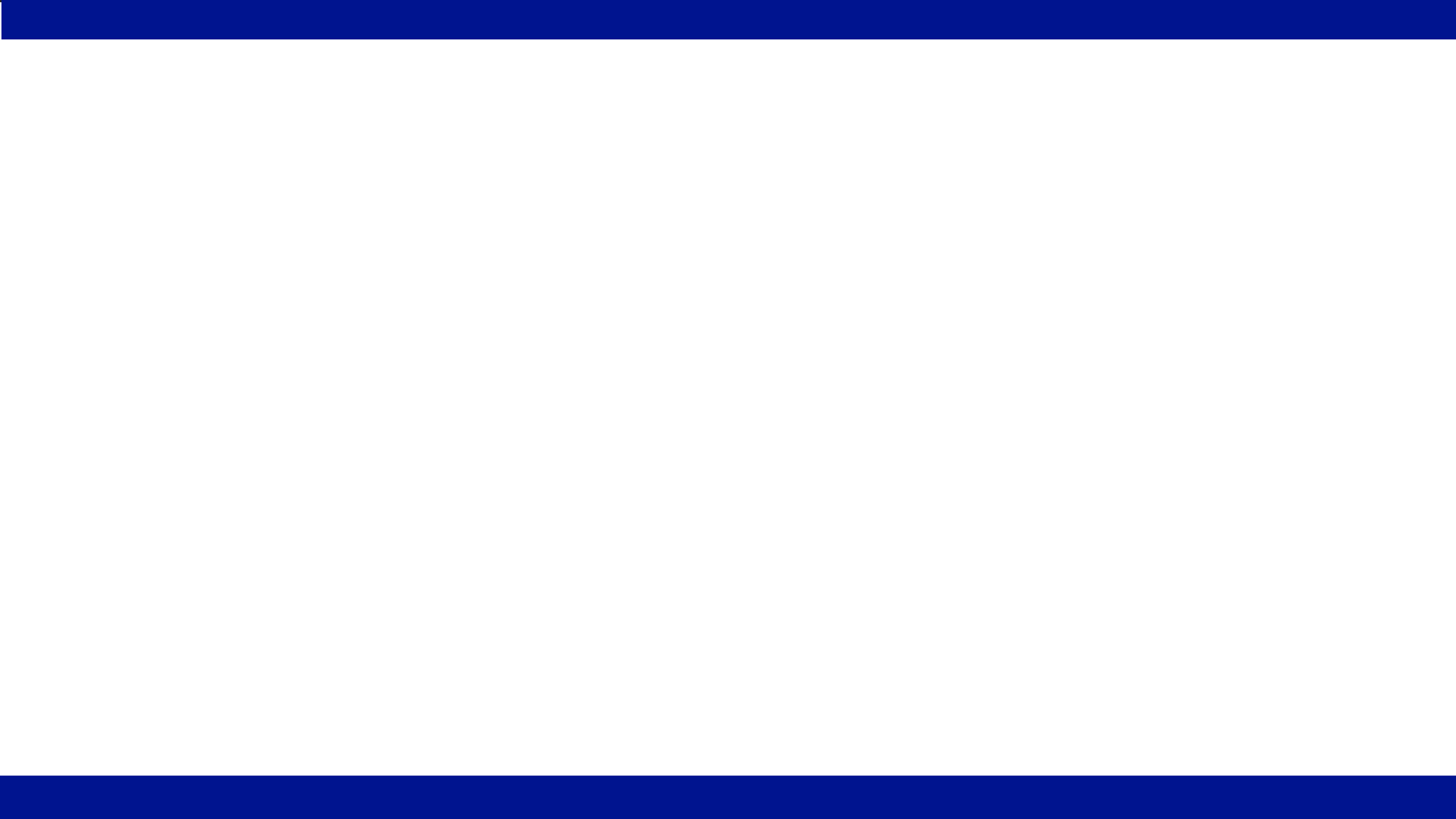 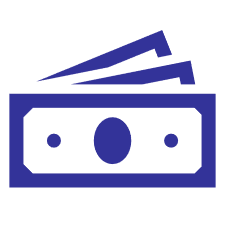 Income Tax Solutions
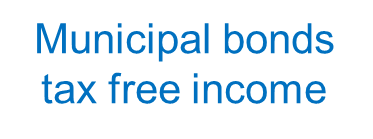 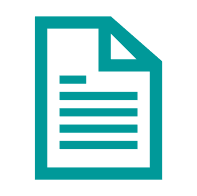 Tax deferred annuity tax deferred growth
Roth Conversions
Reposition money in investments or financial products that provide tax advantages in higher tax rate environments
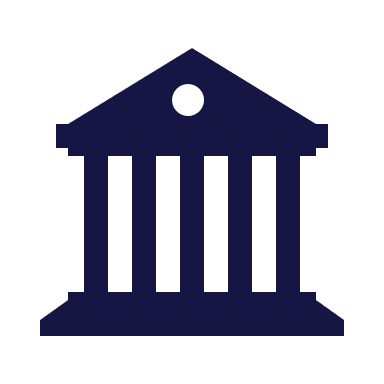 Cash value life insurance 
basis withdrawals & loans – details to follow
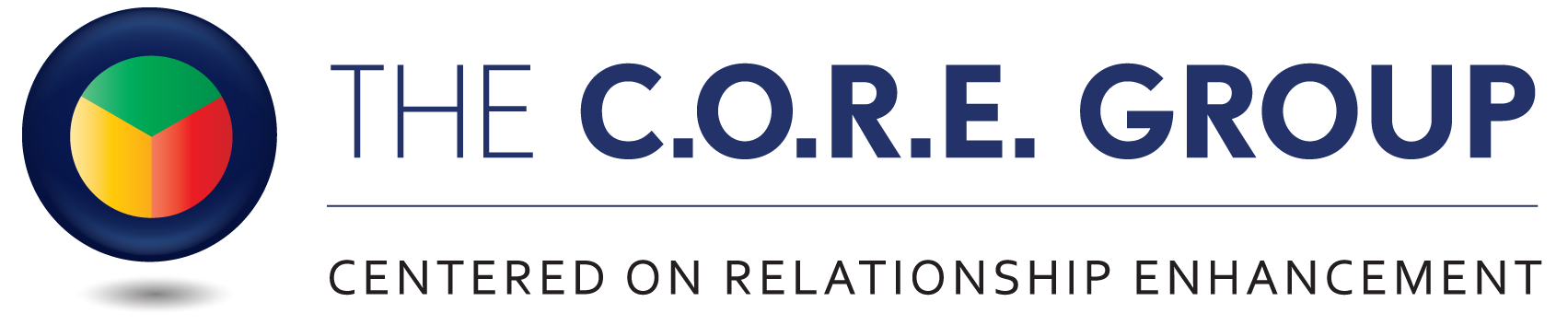 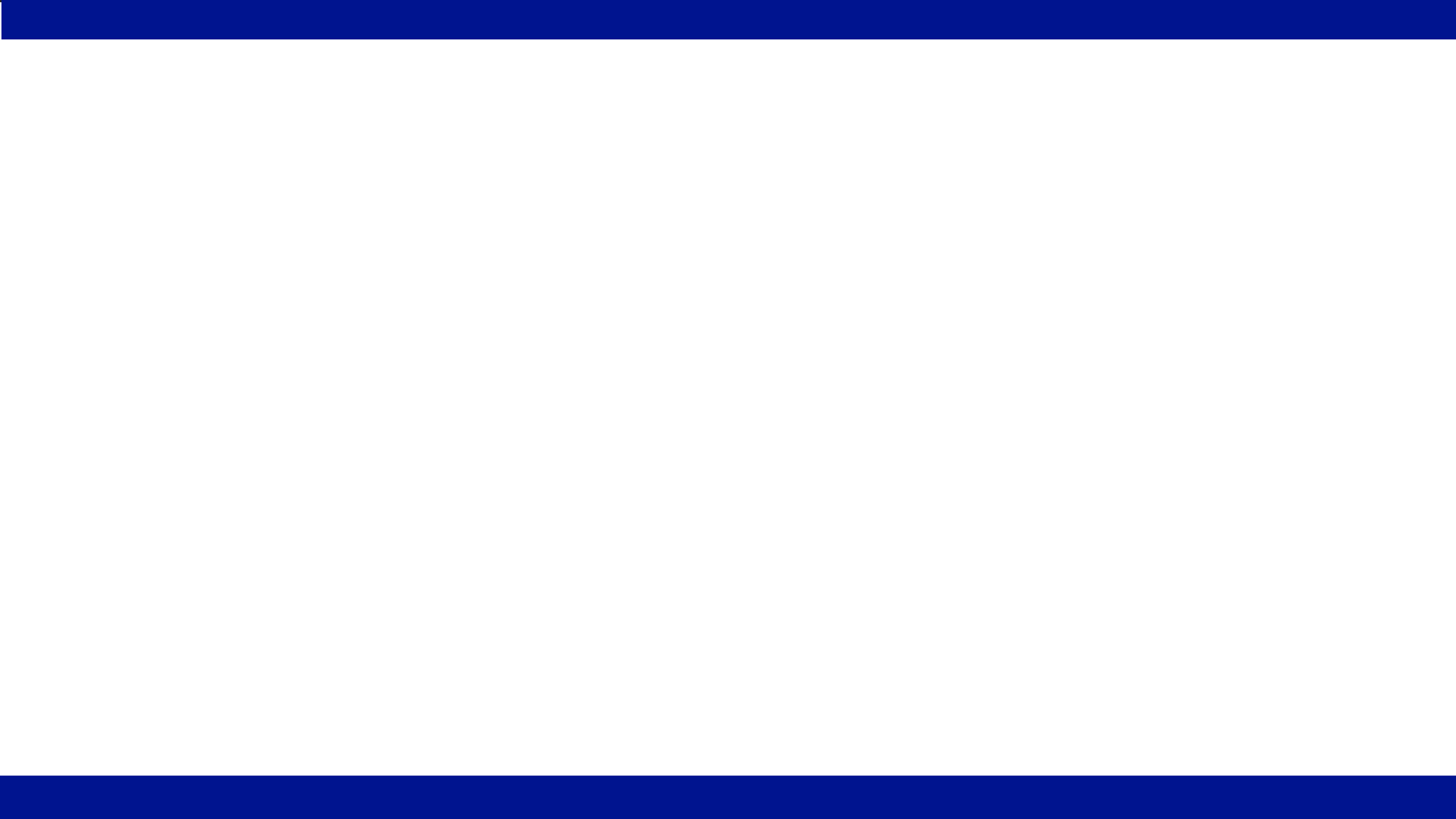 $11,700,000 exemption in 2021
Possibly reduced as of as early as 1/1/2022
Current valuations may be low
Consider highly appreciated assets
Reduce taxable estate by selling and paying tax now 
Gift at carryover basis
Pre-fund trusts
Establish IDGT and Dynasty Trust now
Explore GRATs
Estate & Gift Tax Solutions
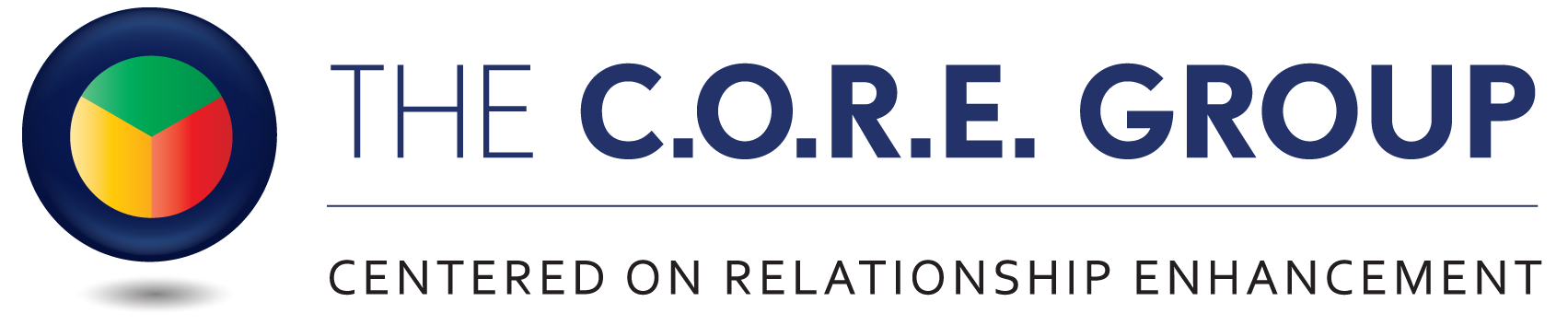 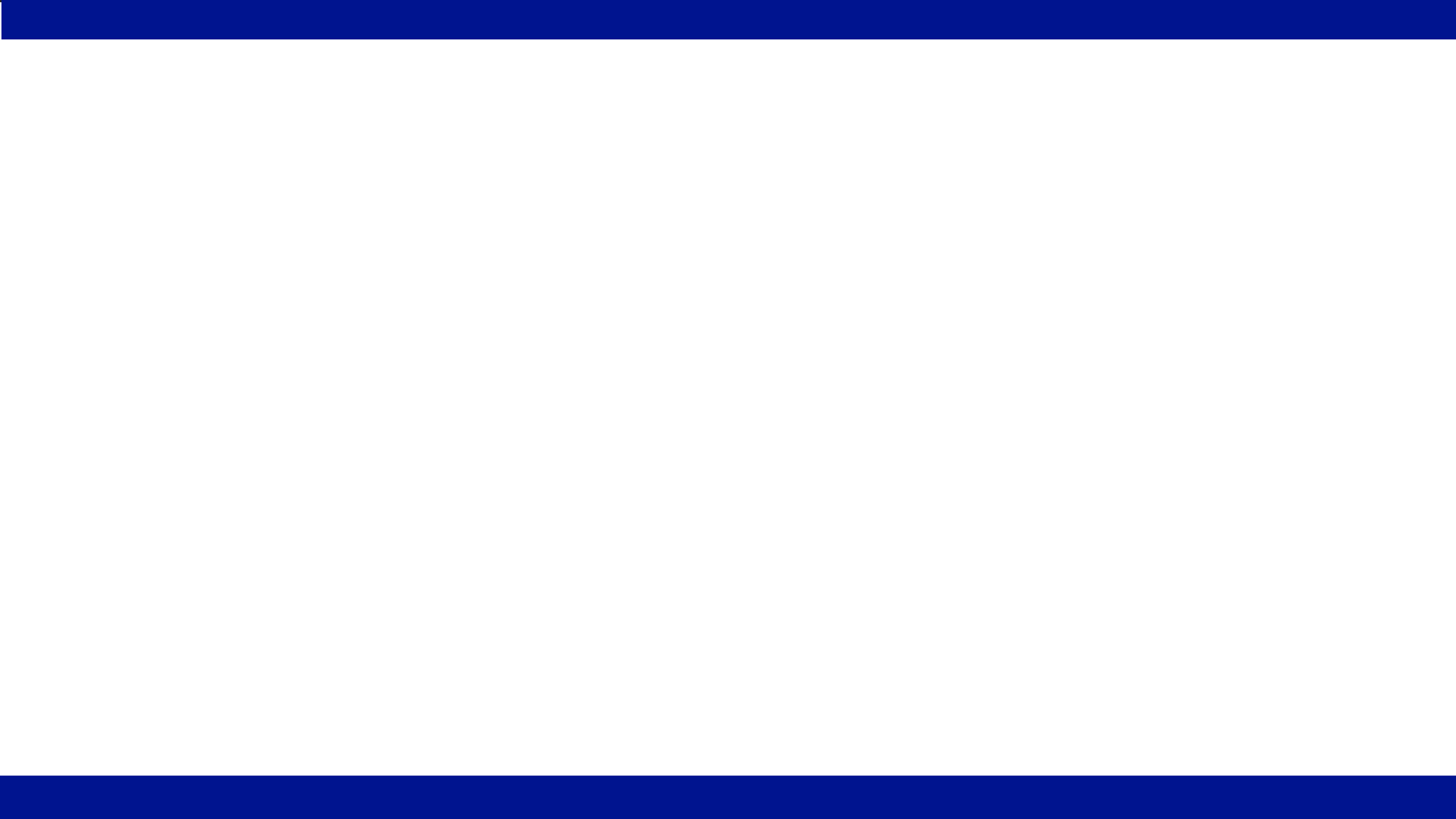 Build in gifting flexibility
Estate & Gift Tax Solutions
Spousal lifetime access trust
Special power of appointment trust
Domestic asset protection and hybrid domestic asset protection trust
Trustee powers and trust protectors
Qualified terminable interest property trusts
Disclaimer trusts
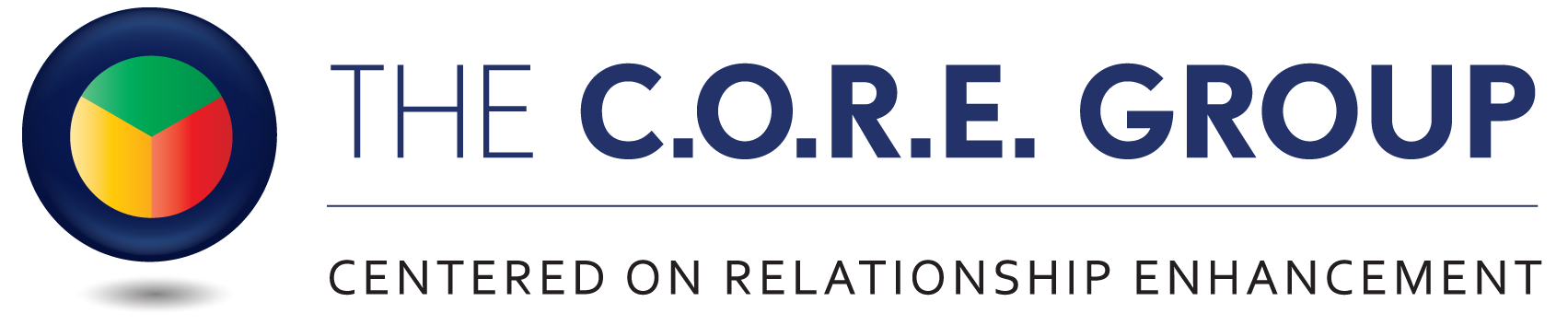 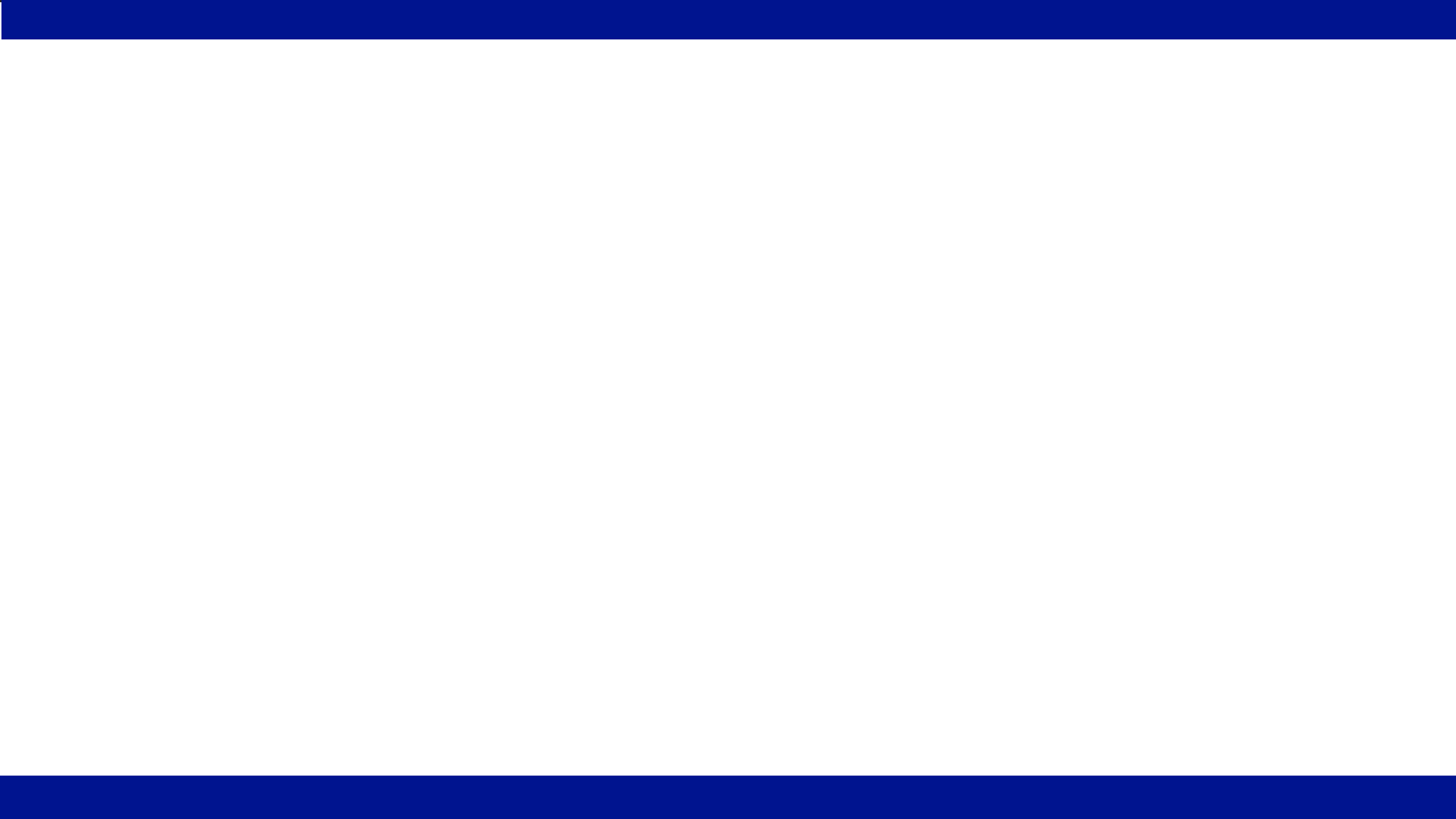 Section 7702 & 7702A
Section 7702 provides basis for CVAT corridor and GPT/MEC calculations
Interest assumptions hard-coded (4% and 6%)
Decline in 10-year Treasury rate created a problem
Relief (floating rate) drafted in HEROES Act – never passed
2% rate in 2021, then floating
Changes to 7702 then incorporated into Consolidated Appropriations Act of 2021
Guideline and maximum non-MEC premiums increase dramatically
More money into policy per $1 of specified amount = more efficient accumulation
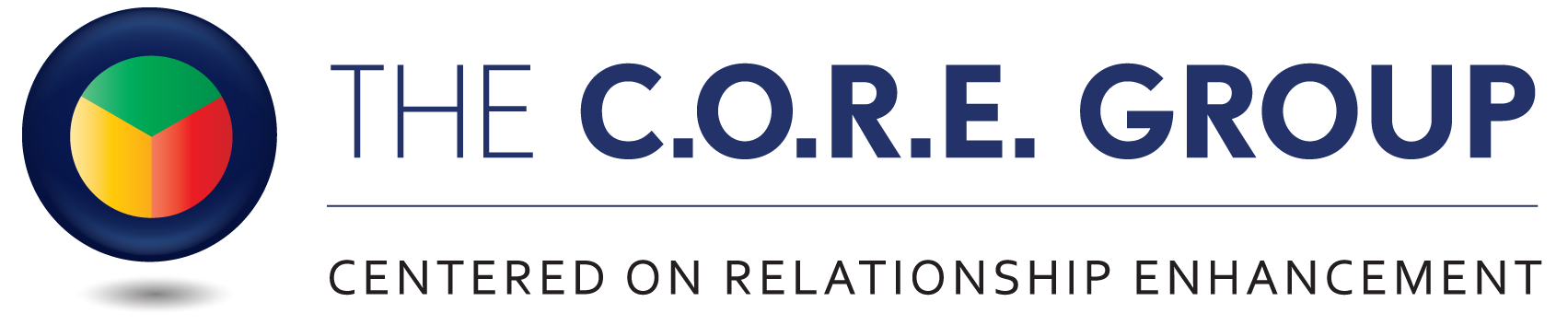 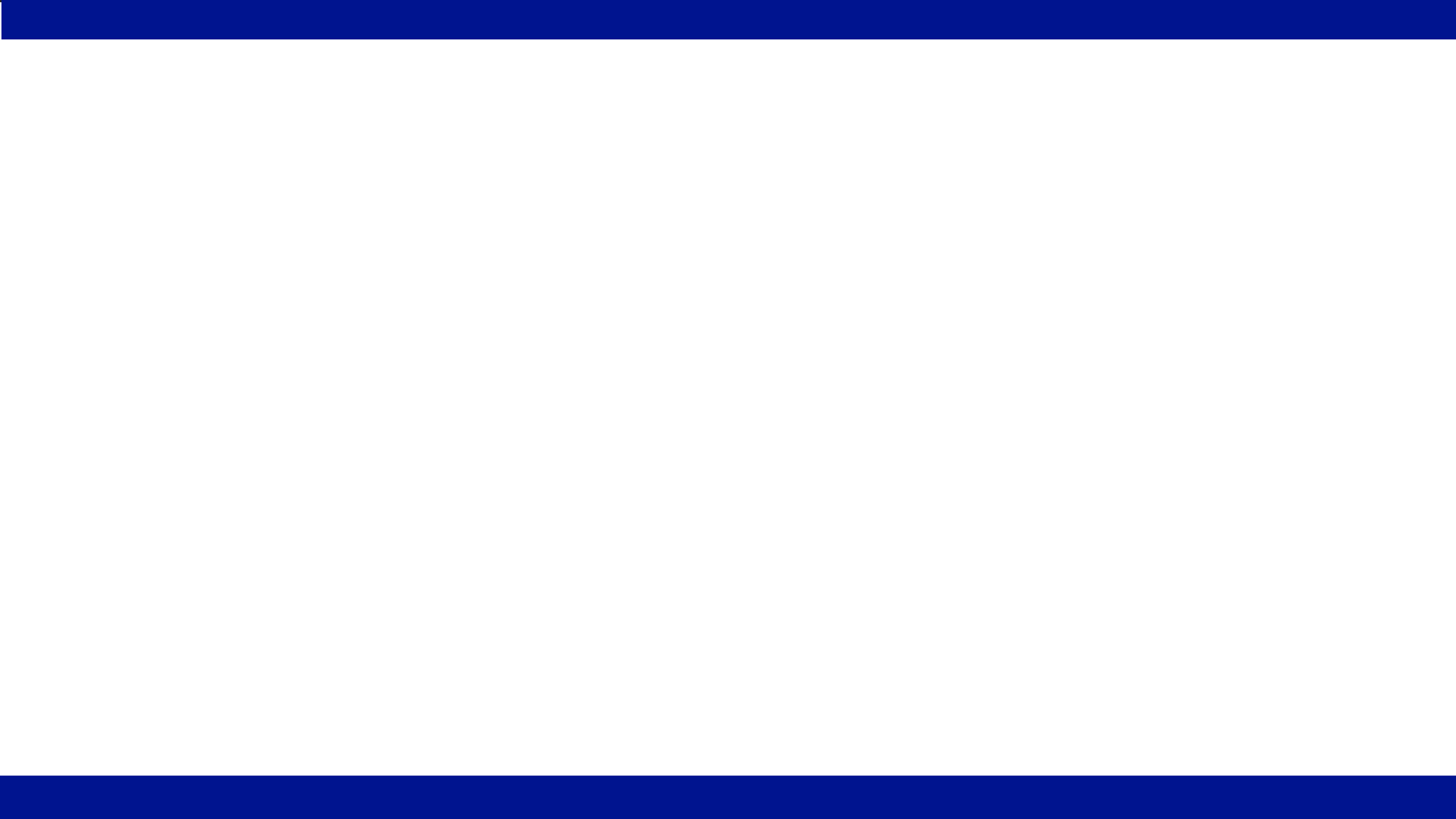 Section 7702 & 7702A
IRC defines limits on how much money can be put into a policy before losing tax favored status 
If the IRS is limiting something  - that something must be good for tax planning 
IRS doesn’t limit things that benefit the treasury 
Why would they care about life insurance cash values?
A brief verbal history
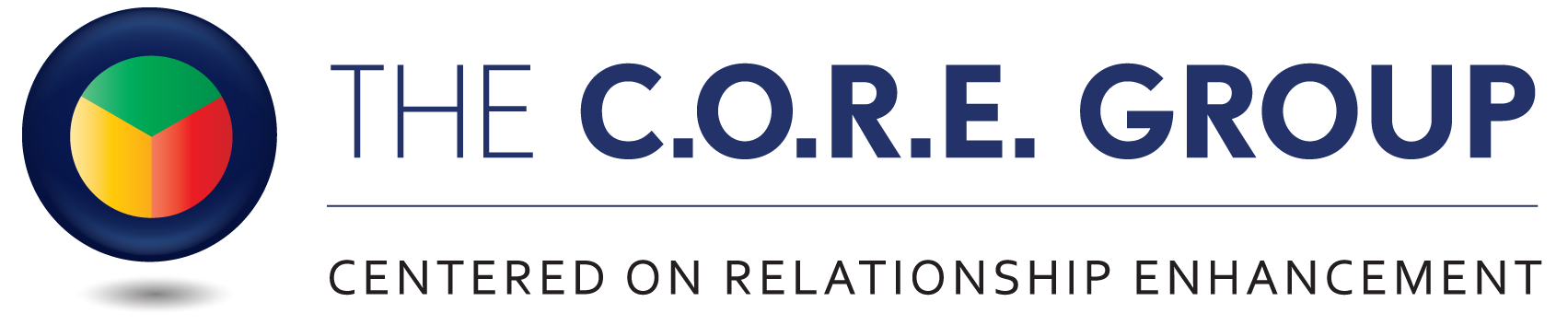 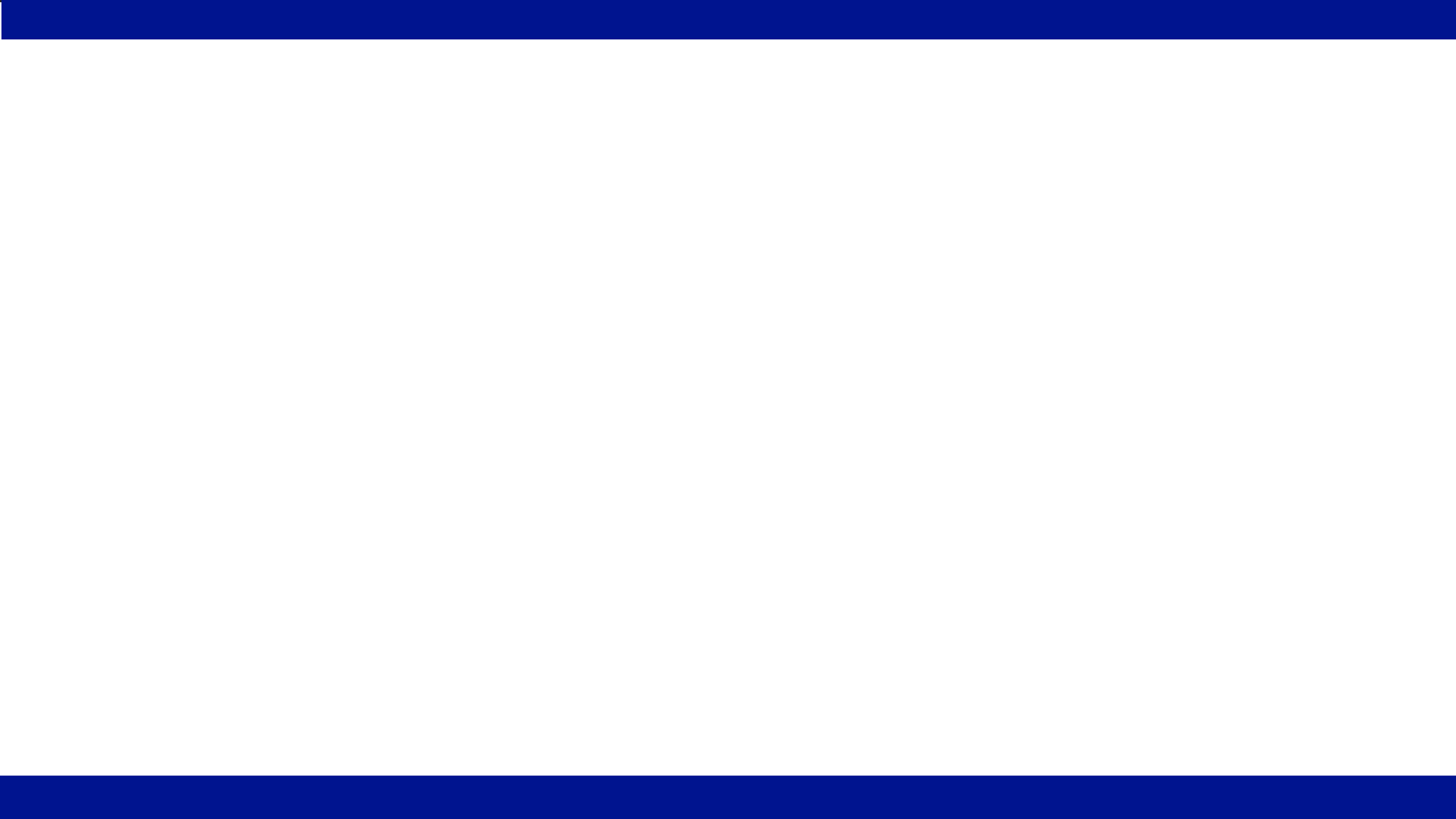 Section 7702 & 7702A
What is a Non-Modified Endowment Life Policy

Funded with after tax dollars
	Tax deferred growth of policy cash values
	FIFO Accounting
	Withdrawal basis first – tax free return of premium
	Borrow gains out income tax free - loans are not income 
  Non reportable income
  Asset protections similar to retirement plans – 37 states
  Income tax free death benefit to beneficiaries
Does this tax treatment sound like any other options for your clients?
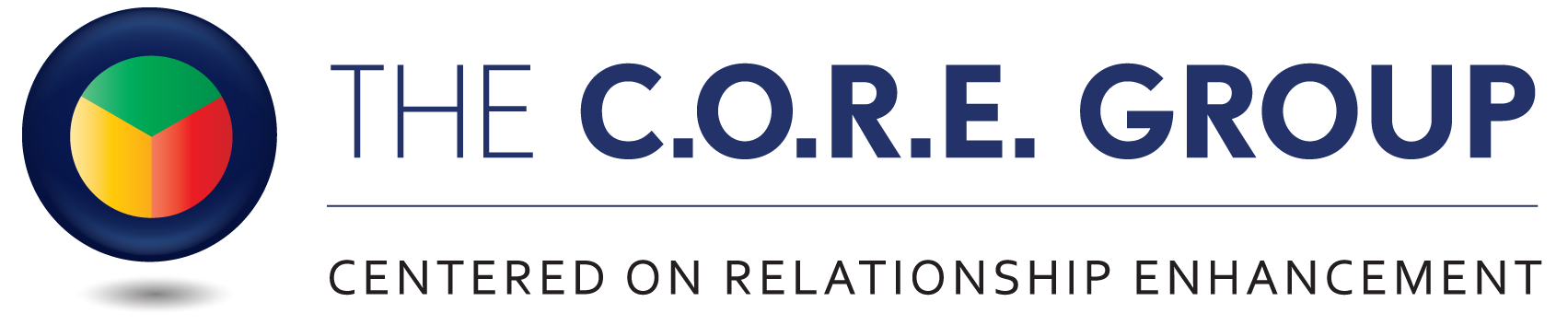 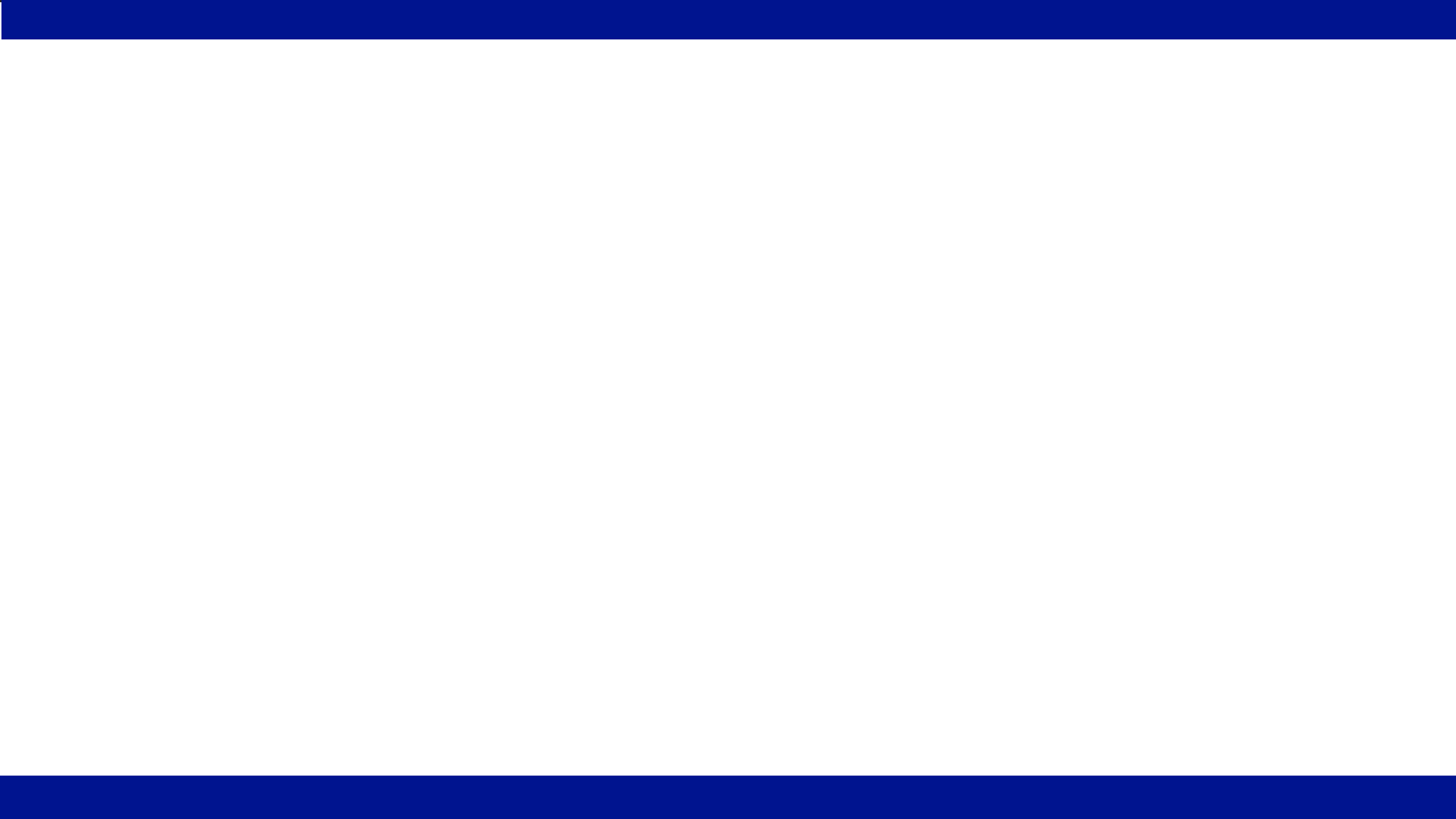 Section 7702 & 7702A
Guideline Annual Premium – Premium paid every year of a contract that will endow the policy at maturity at a given discount rate at guaranteed expenses 

TAMRA / 7 pay premium – Maximum premium that can be paid into a contract in any given year without creating a Modified Endowment policy
Simple example 

 Payment needed to solve for $1,000,000 in 50 years

6% = $3,444

   2%  = $11,823

Add in COI, admin expenses, loads etc. for premium calculation
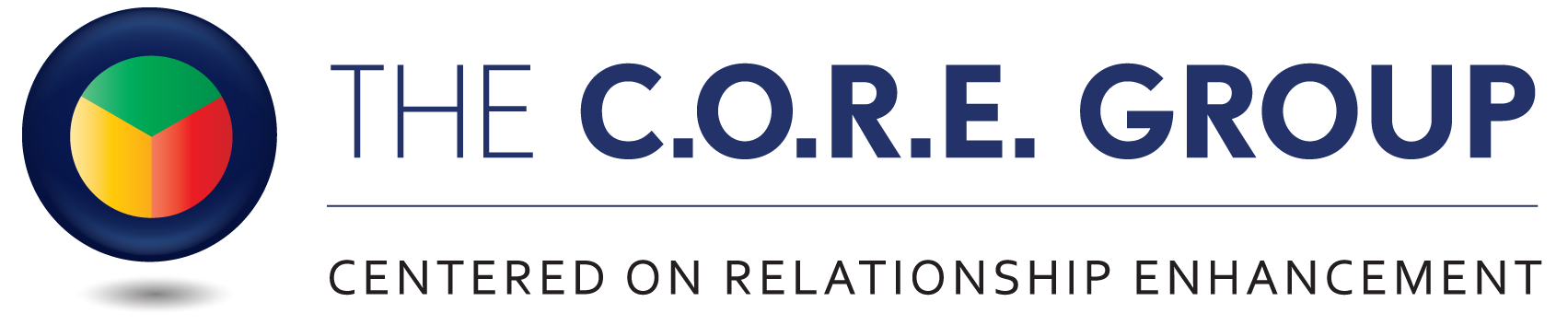 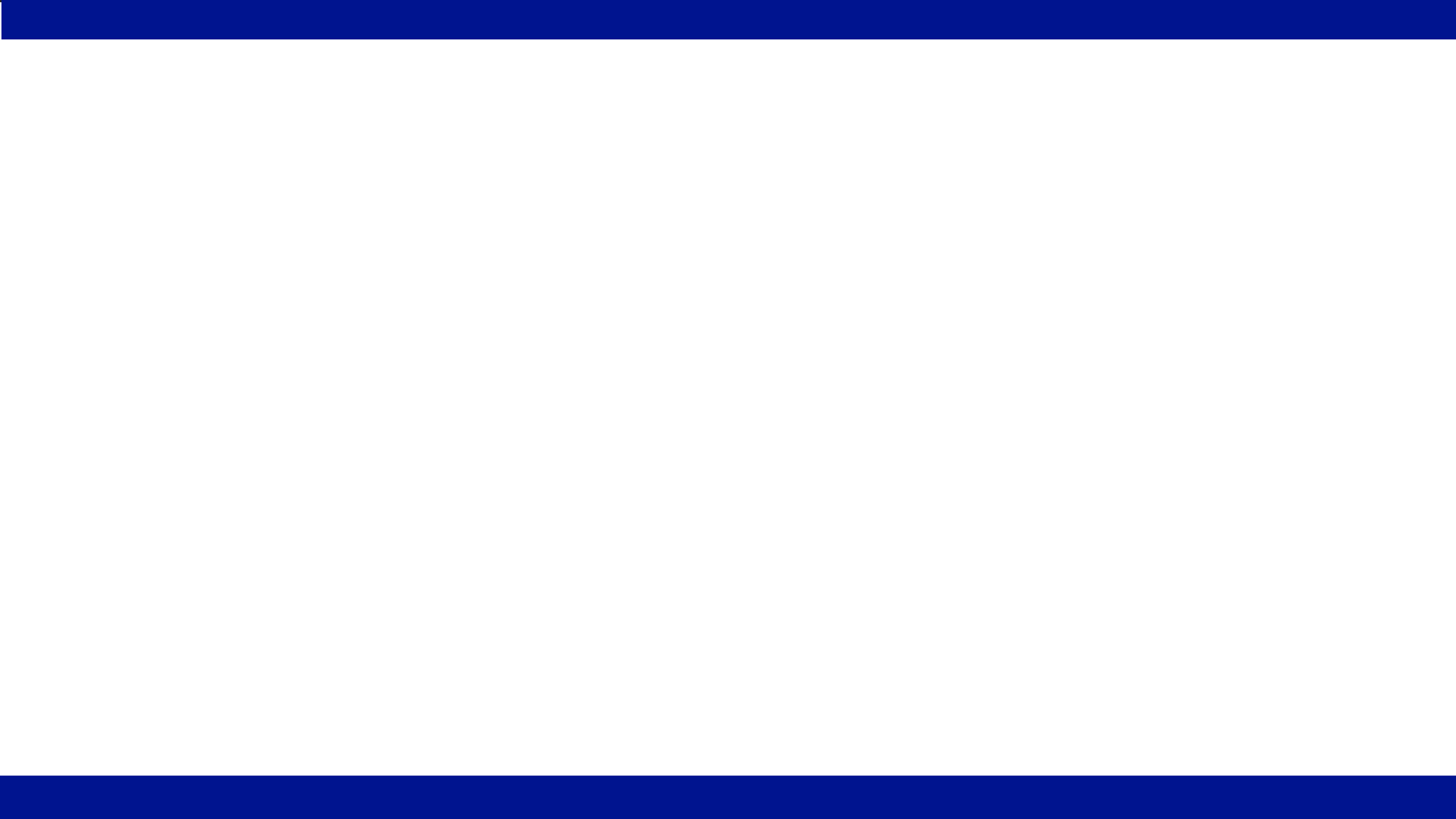 Section 7702 & 7702A
Has Always been a powerful planning tool for the affluent

Now more than ever!

Why?

The higher taxes the more valuable tax free becomes
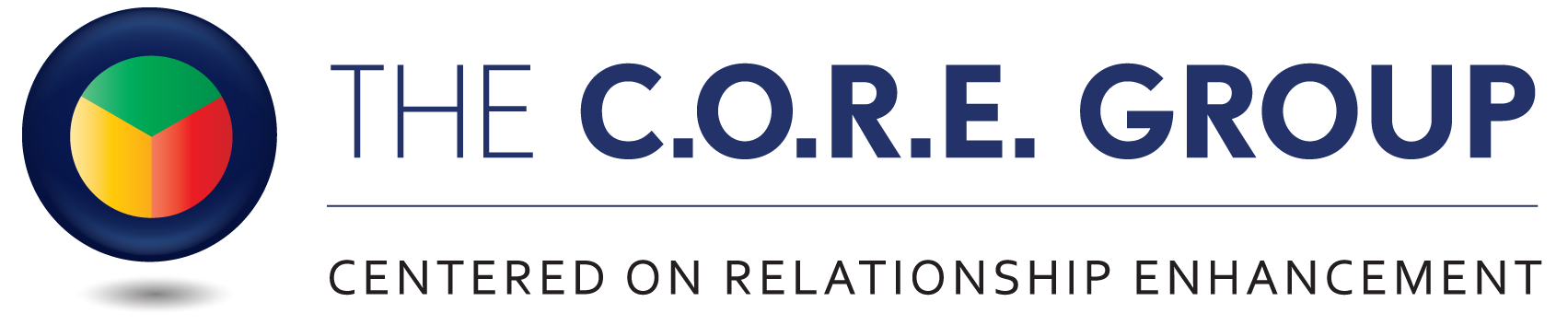 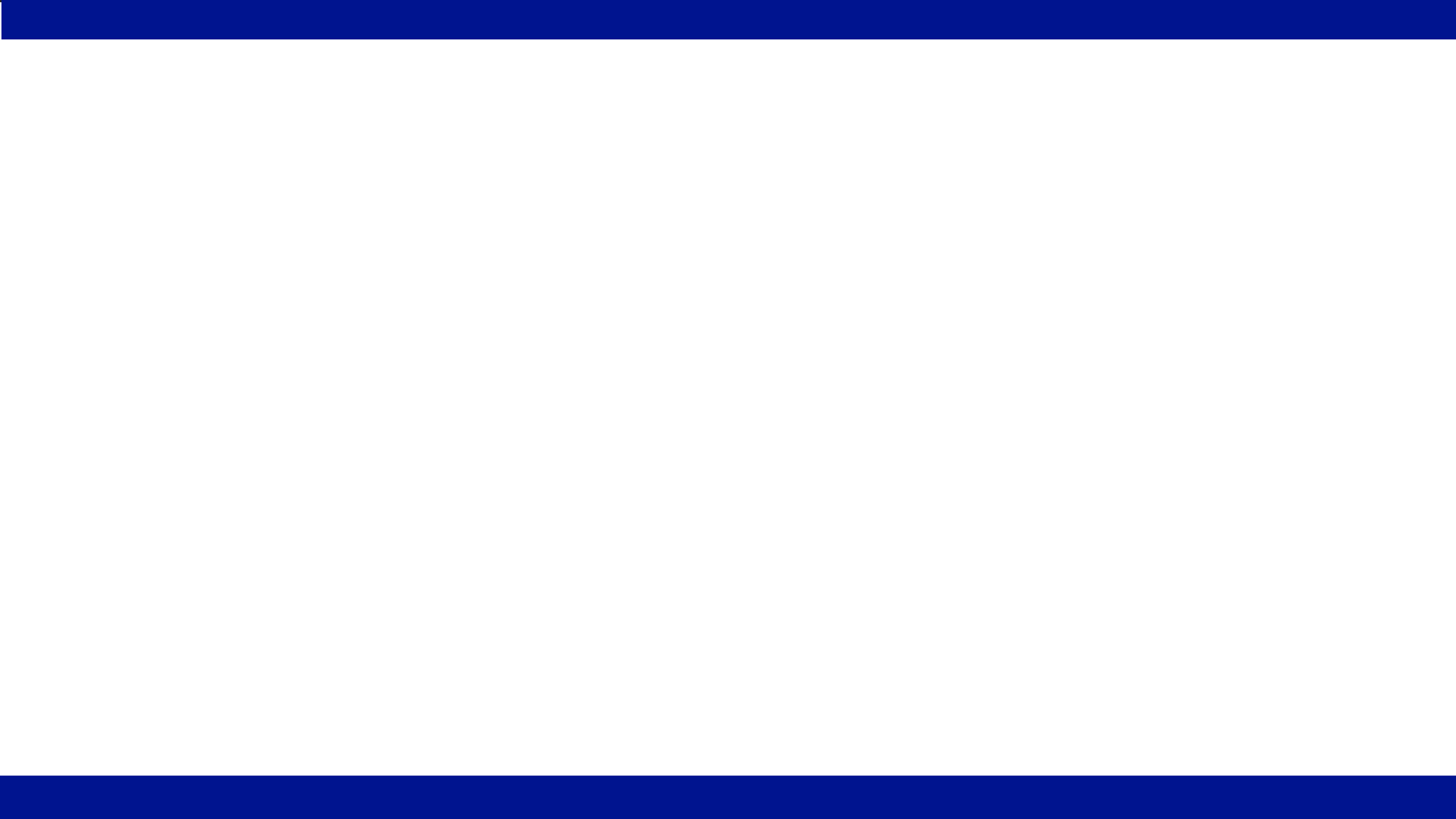 A Case study
Male age 45
$1,000,000 a year Income
Has maxed out all qualified options
37% income tax rate
23.8% Cap gains rate
Wants to accumulate $100,000 a year as efficiently as possible to supplement future income – minimize taxes
Has a family that he cares about
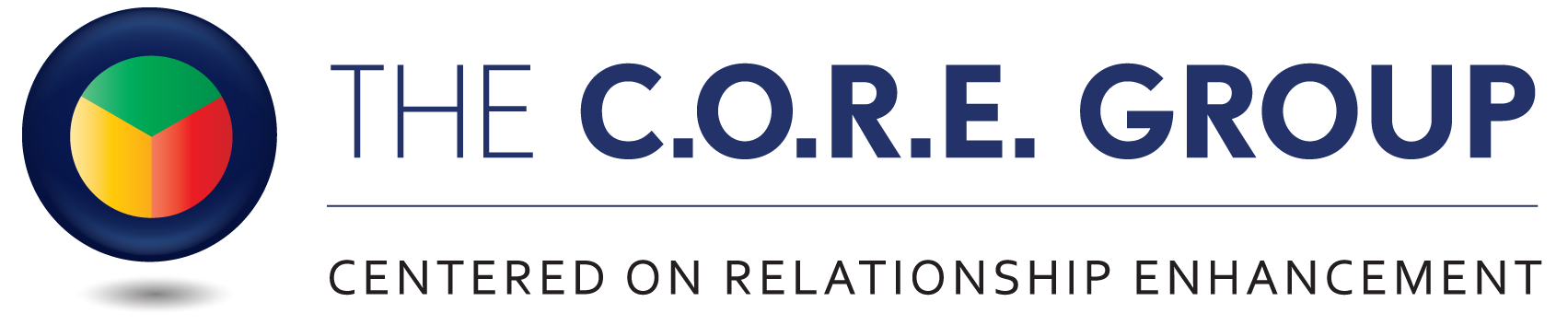 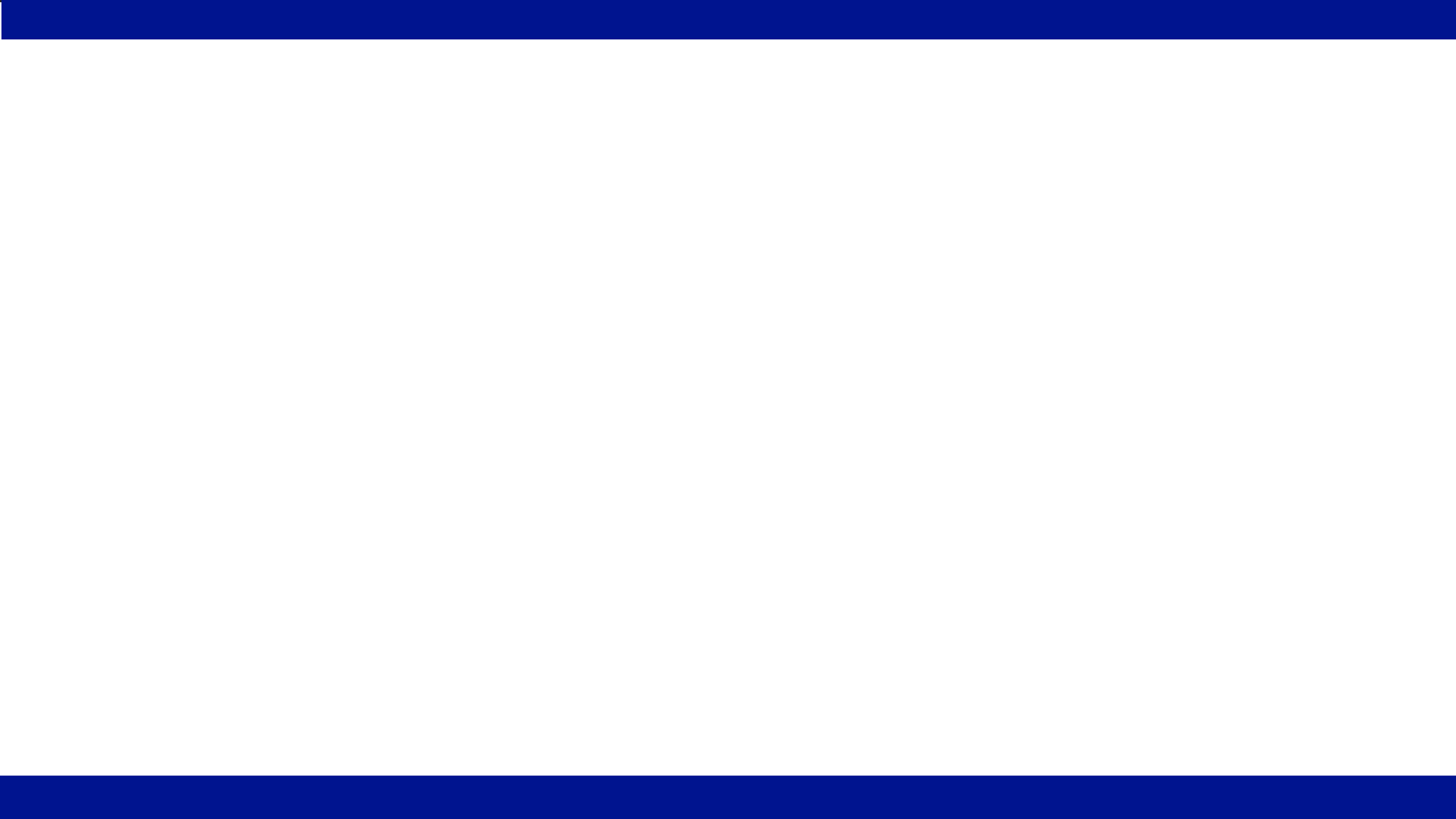 A Case study
7% Gross ROR
1% management fee
25% turnover
75% LTCG to 25% STCG

Current Taxes
	Income = 37%
	Cap Gains = 23.8%
	Dividends = 20% 

Proposed Taxes
	Income = 39.6%
	Cap Gains = 40%
	Dividends = 40%
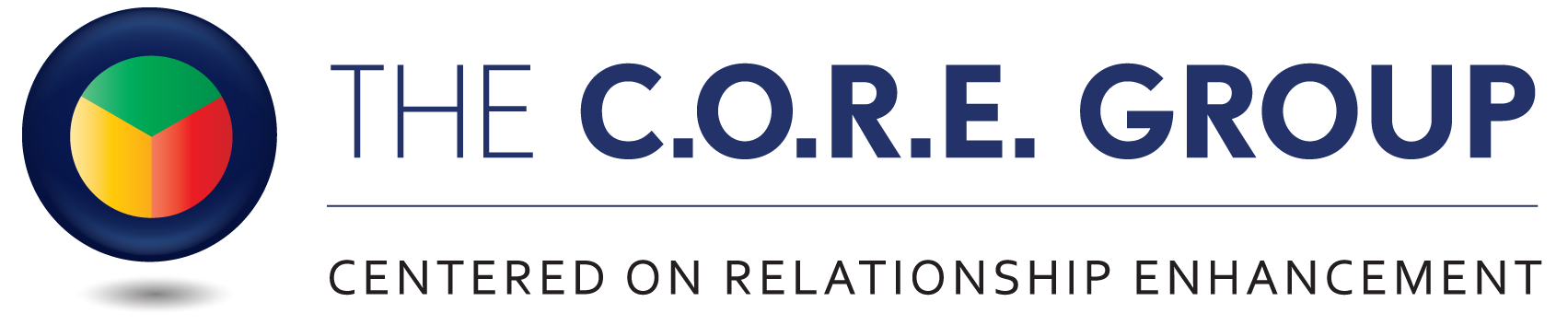 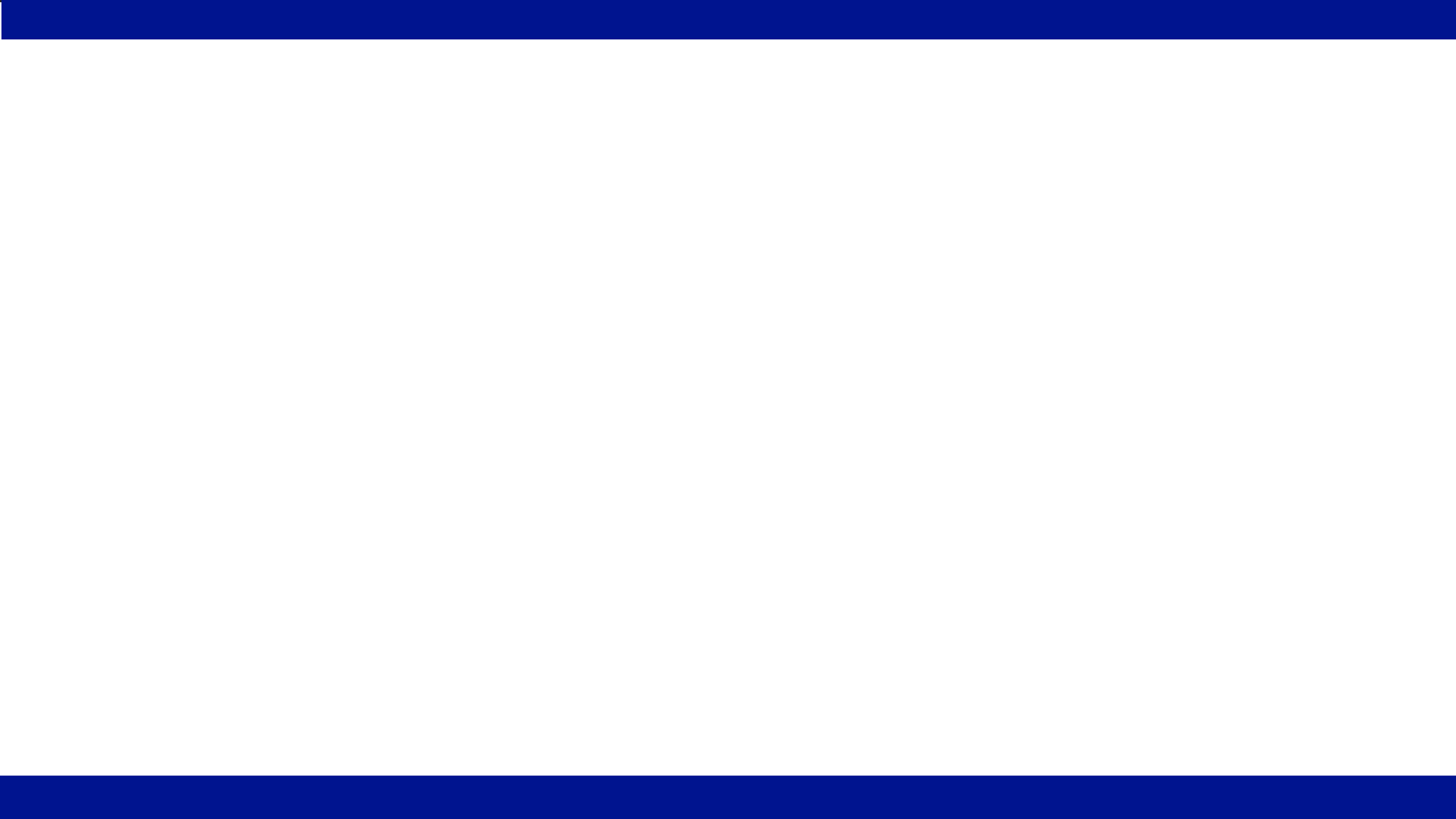 Non-Modified Endowment Life Insurance
If you thought taxes are going to be higher tomorrow vs today ?

Do you fund a traditional IRA or a Roth IRA?

If you could get an unlimited amount of funds into a Roth IRA – how much would you do?  

Over funded non modified endowment cash value life insurance – funded with after tax dollars, cash values grow tax deferred, and distributions can be taken out income tax free and is non reportable income 

So many other attractive features 

Walks like a duck, talks like a duck and we call it Life Insurance 
 
Life insurance is a powerful tool to use leverage, tax favorable treatment and private beneficial transactions to achieve your desired outcome.
 
Yesterday better than today which is better than tomorrow.
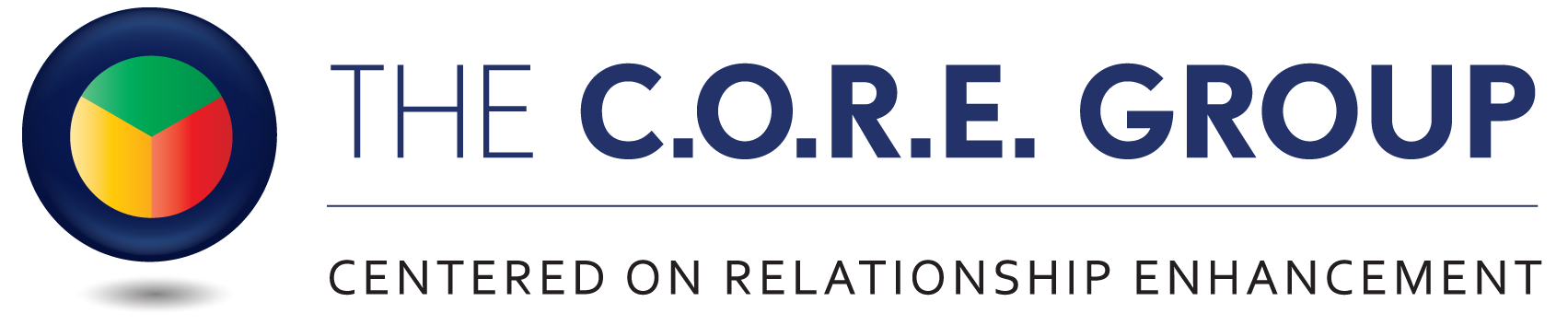 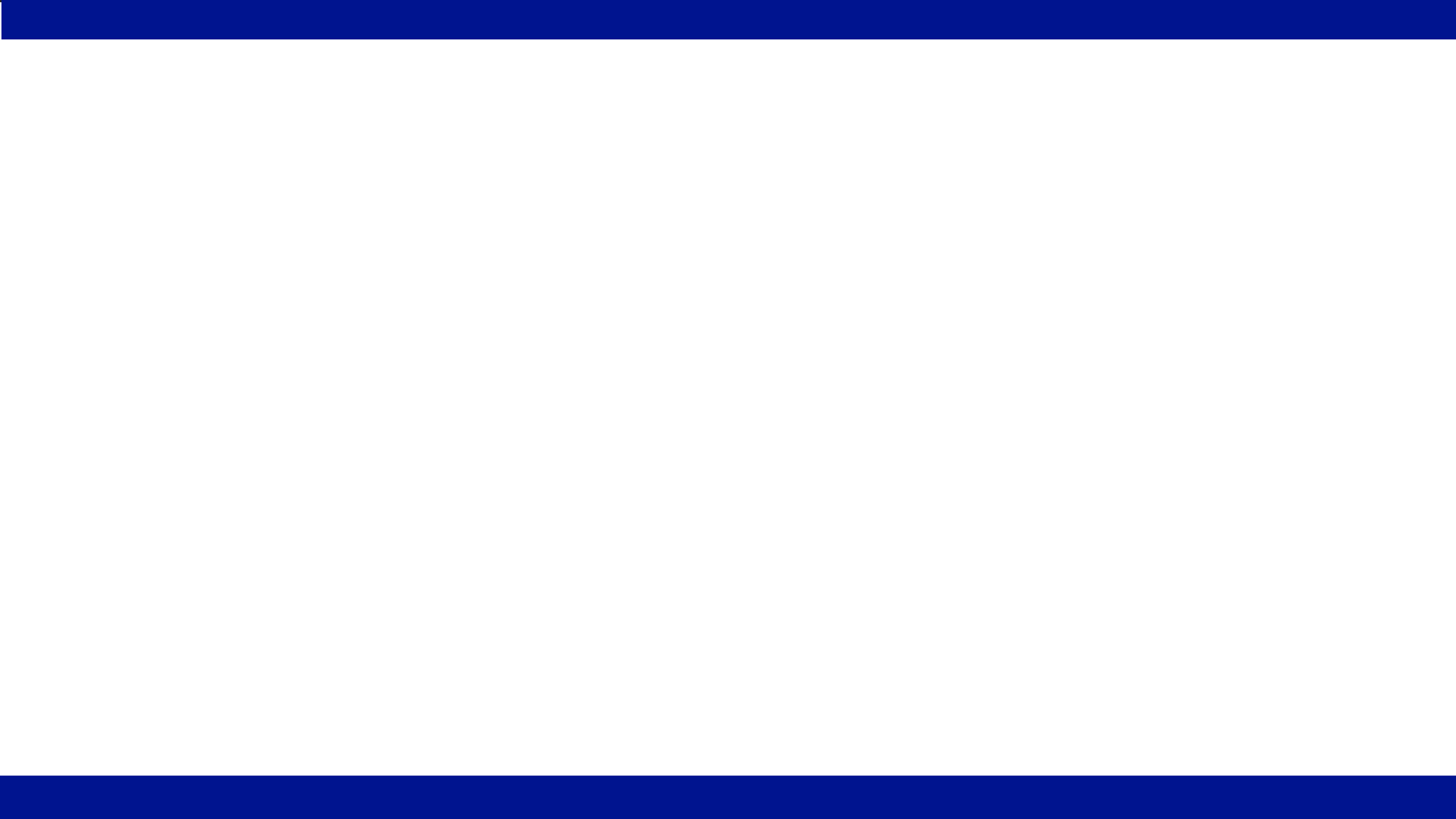 Non-Modified Endowment Life Insurance

Now even better with new 7702 limits!
One of the greatest long term financial planning tools available to the affluent today!
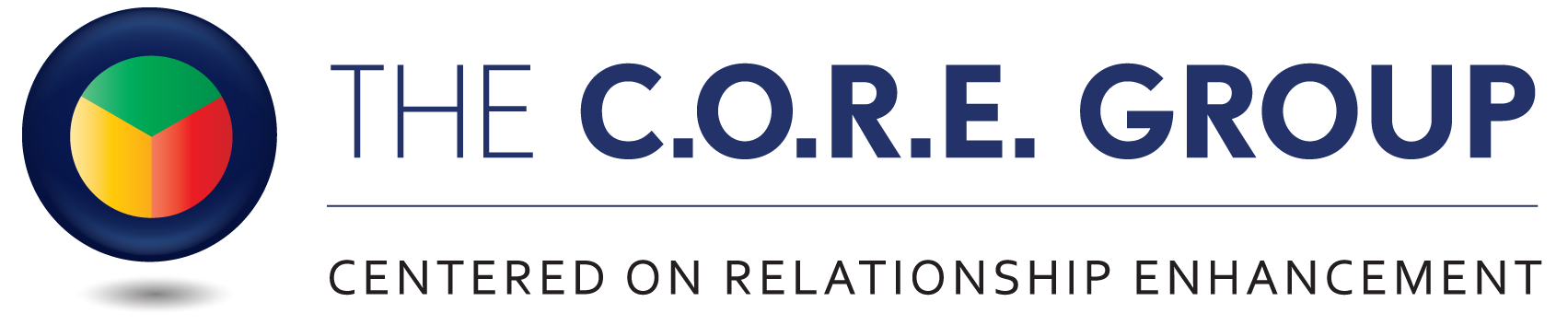 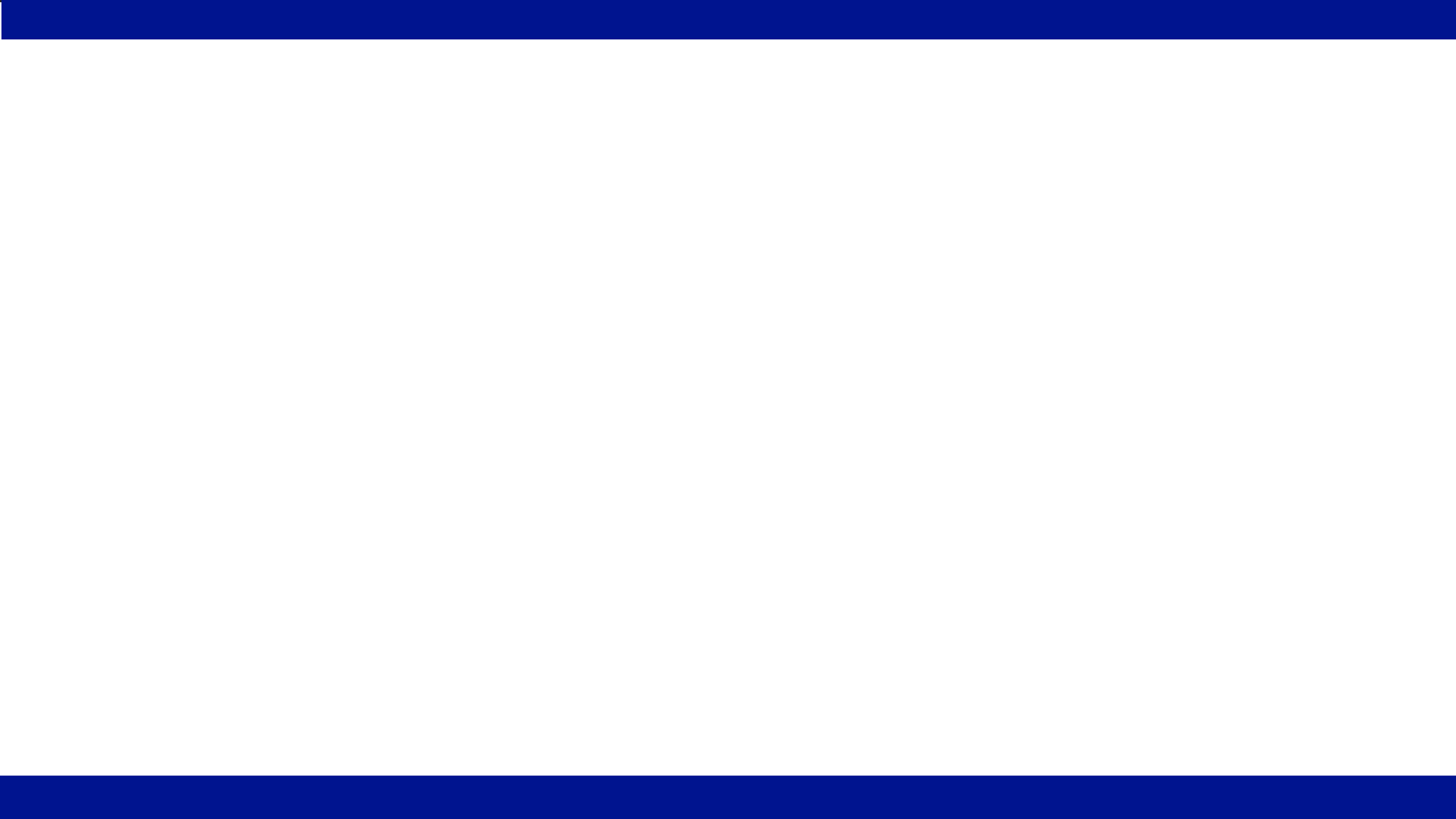 Resources
What are the right questions to ask to start the conversation 

Advanced Case Design Consultation and Support

Over 100 years combined experience in advanced planning strategies

Advanced Cash Flow modeling and analysis – show me don’t tell me

Commitment to optimize your client’s outcomes for their reasons

 Access to the finest products and solutions in the marketplace

We are your team of experts and support to deliver comprehensive solutions to your client
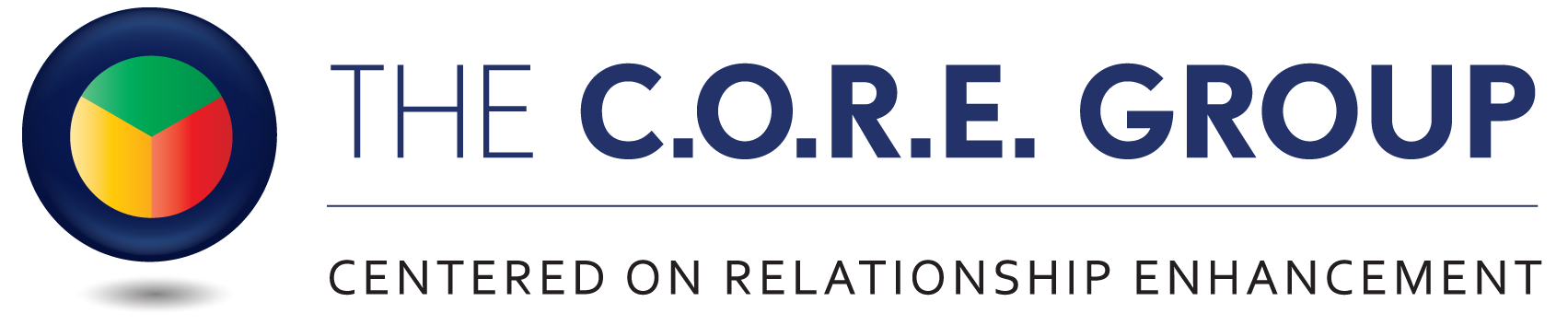 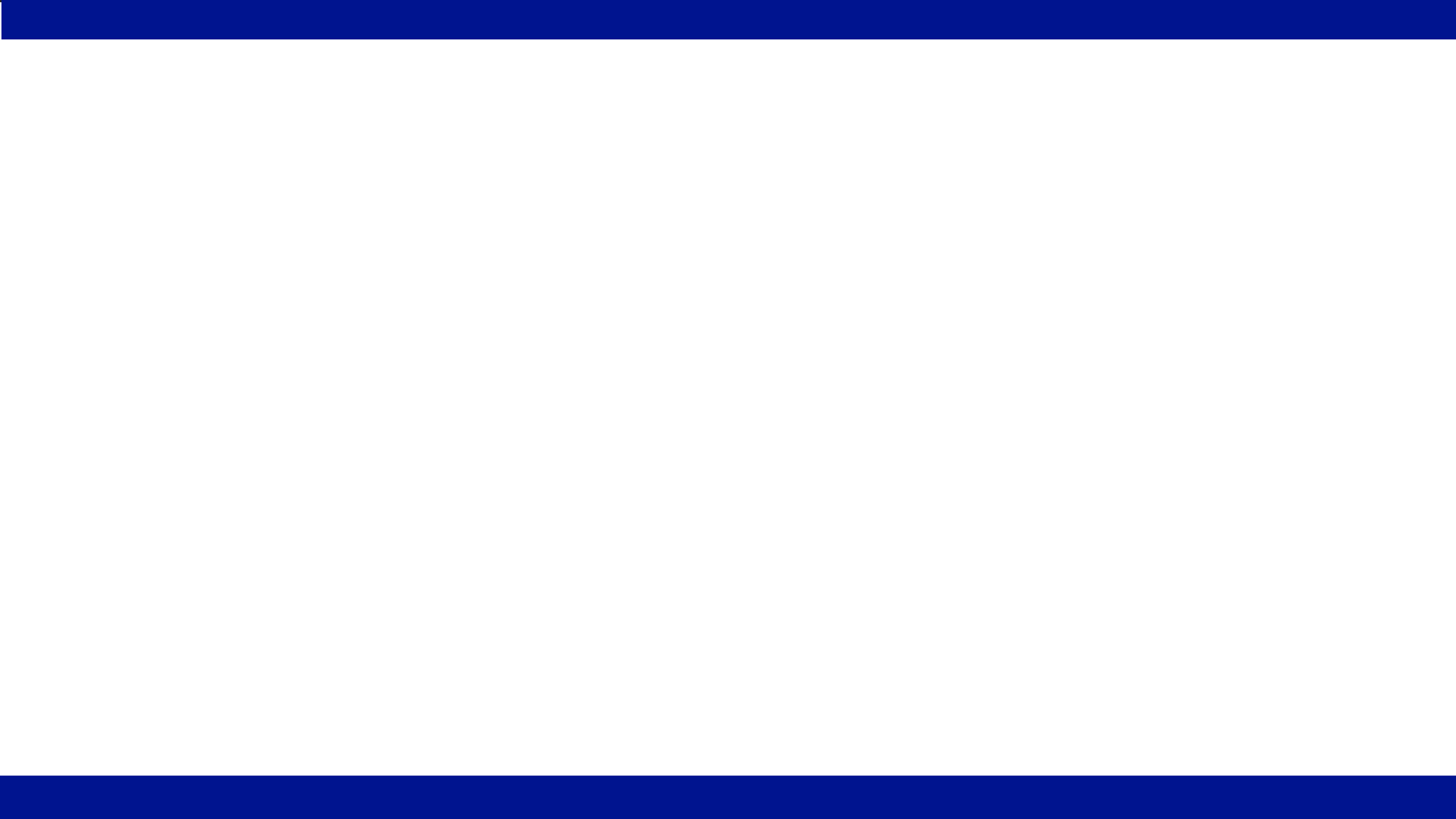 QUESTIONS?

Thank you!

Robert Beatty
casedesignteam@coregroupusa.com
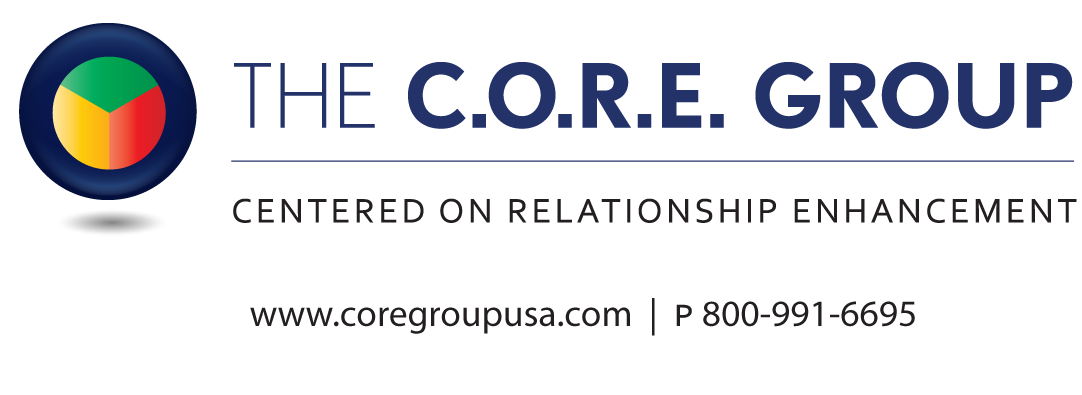